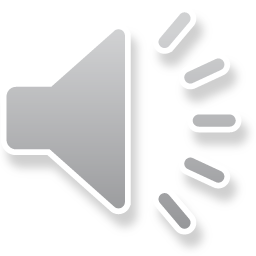 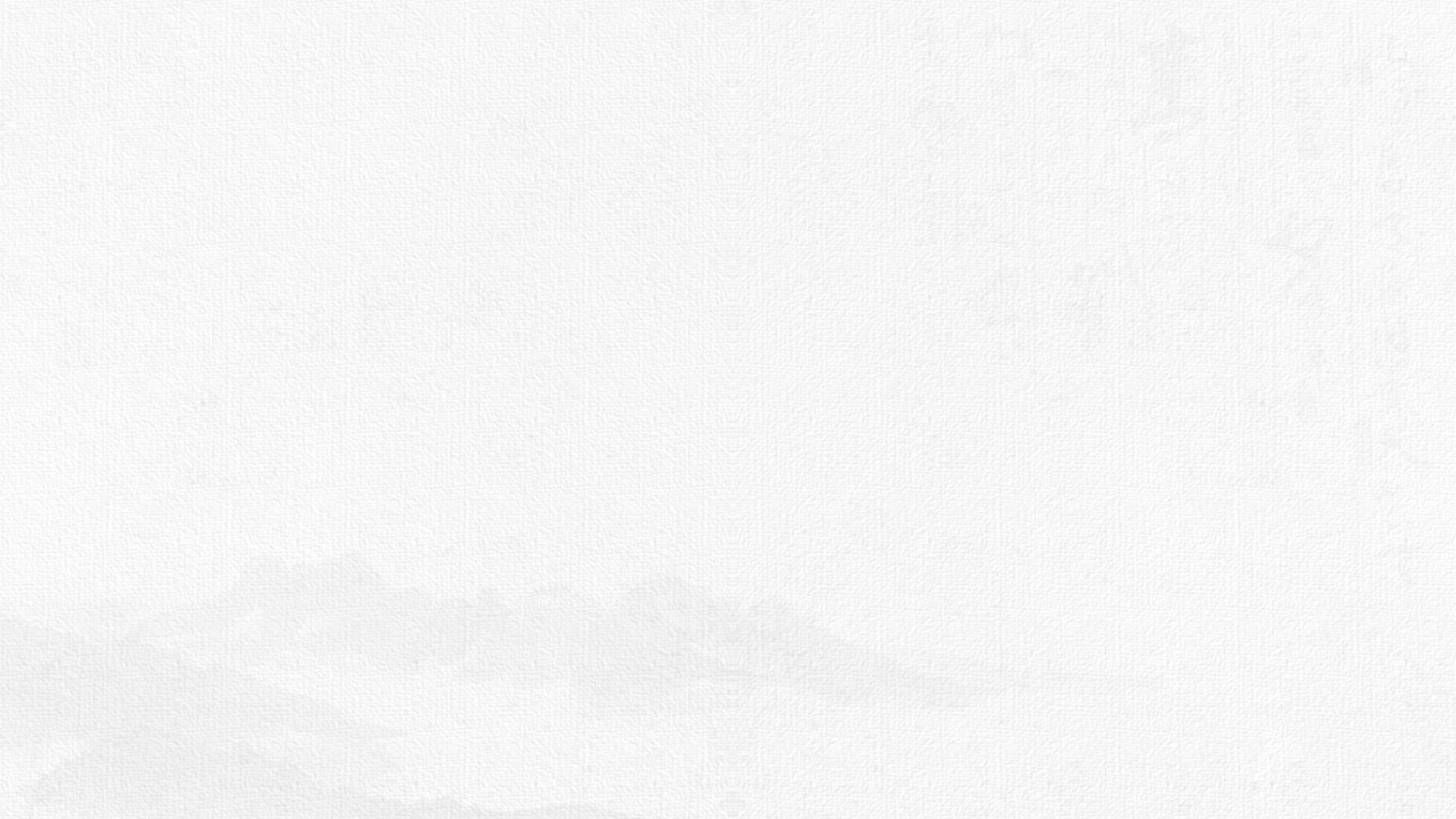 淡雅小清新
毕业论文答辩模板
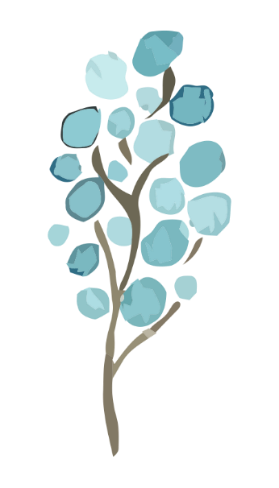 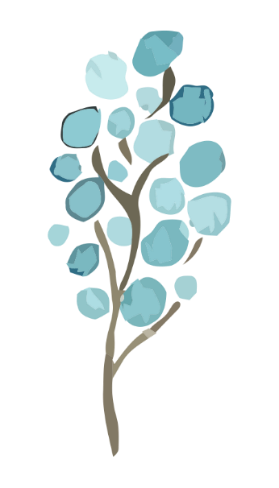 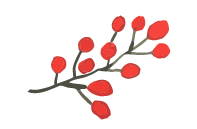 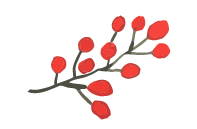 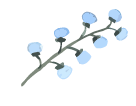 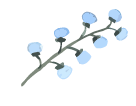 严谨实用论文答辩动态PPT模板
经济管理学院市场营销专业 
 2018级
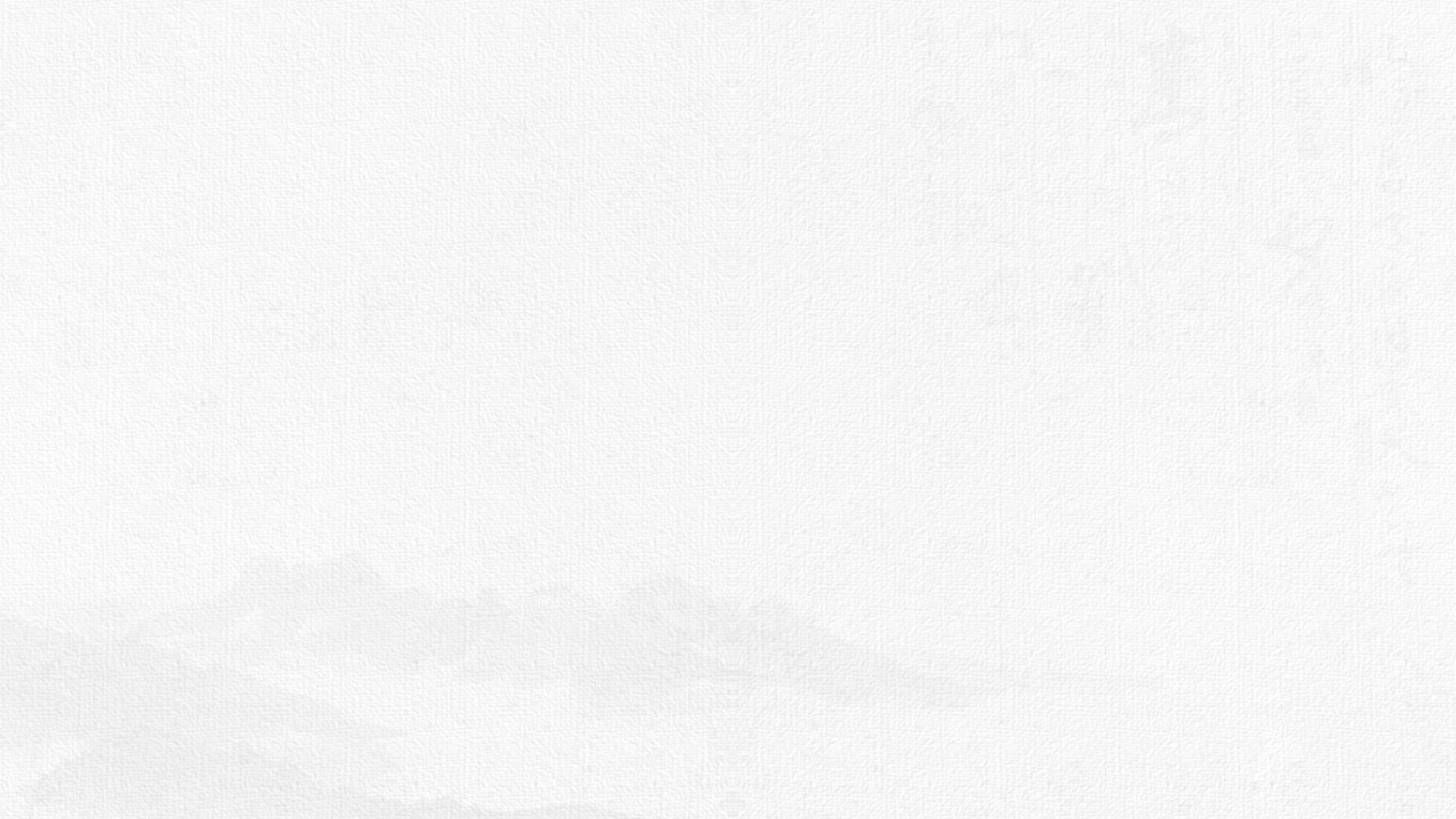 目录
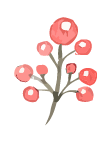 04研究成果与应用
05 相关建议
06 论文总结
01
绪论
02研究方法与思路
03关键技术与实践难点
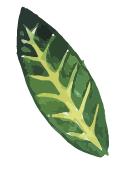 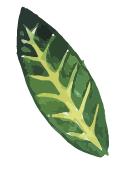 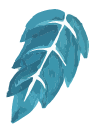 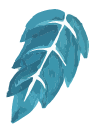 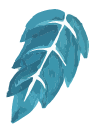 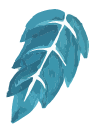 CONTENT
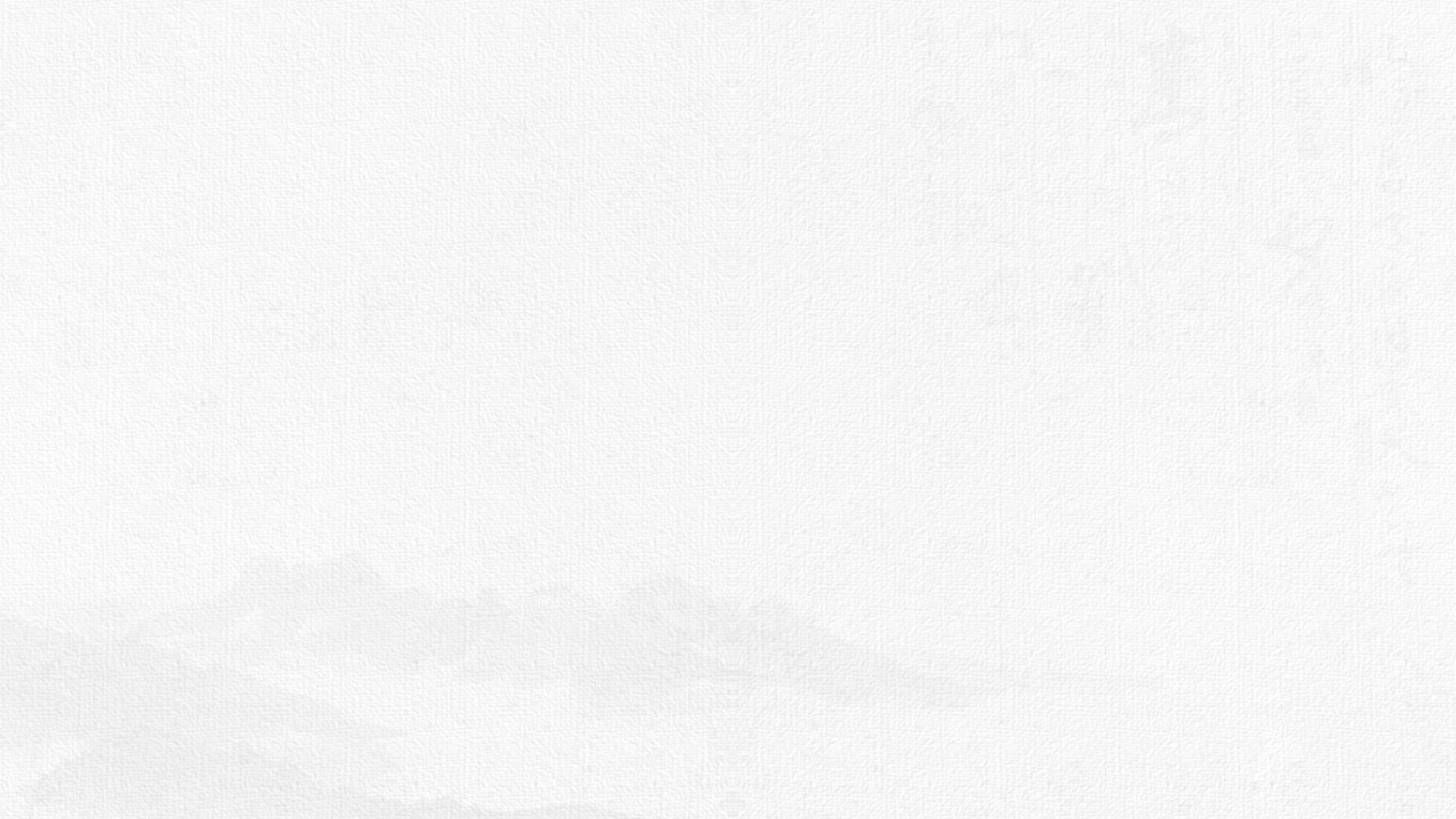 选题背景
研究意义
国内外相关研究综述
理论基础与文献综述
主要贡献与创新
此处简单描述一些文字，尽量言简意赅，说明意思即可。
此处简单描述一些文字，尽量言简意赅，说明意思即可。
此处简单描述一些文字，尽量言简意赅，说明意思即可。
此处简单描述一些文字，尽量言简意赅，说明意思即可。
此处简单描述一些文字，尽量言简意赅，说明意思即可。
01
PART ONE
绪论
02
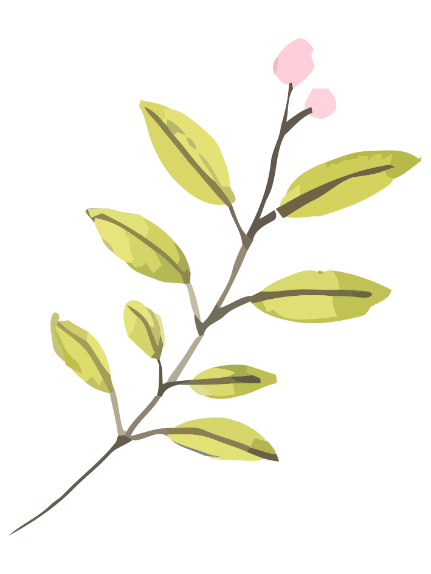 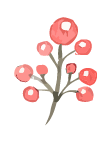 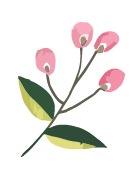 03
04
05
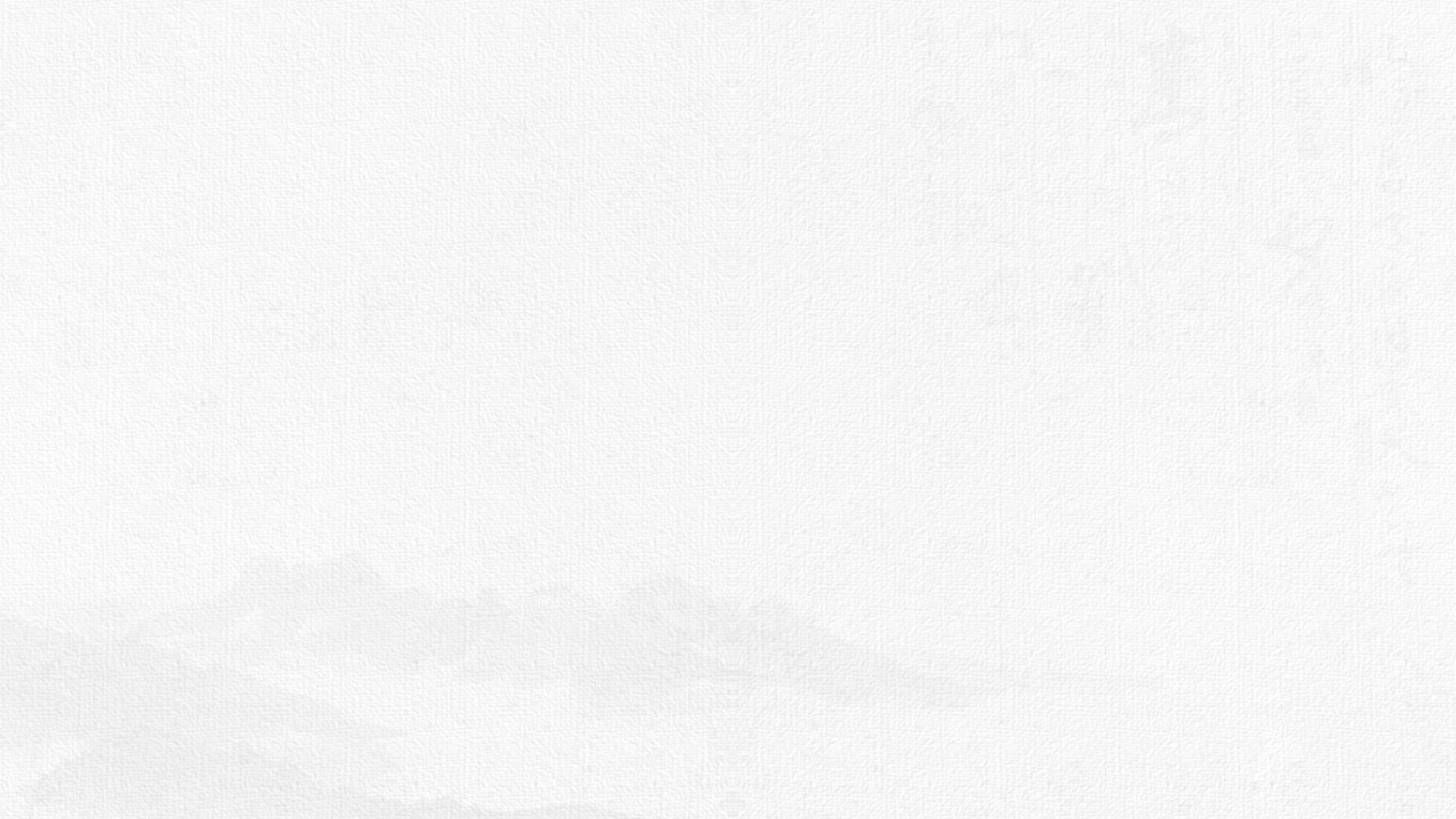 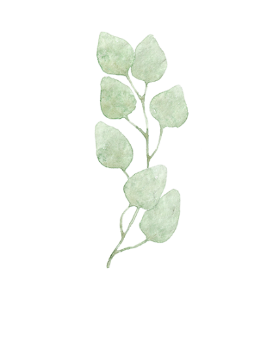 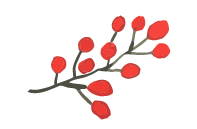 01
此处输入标题
绪论-选题背景
请在此处输入具体内容，文字请尽量言简意赅，此处为具体文字，表述该章节文字主题。
此处输入标题
请在此处输入具体内容，文字请尽量言简意赅，此处为具体文字，表述该章节文字主题。
此处输入标题
请在此处输入具体内容，文字请尽量言简意赅，此处为具体文字，表述该章节文字主题。
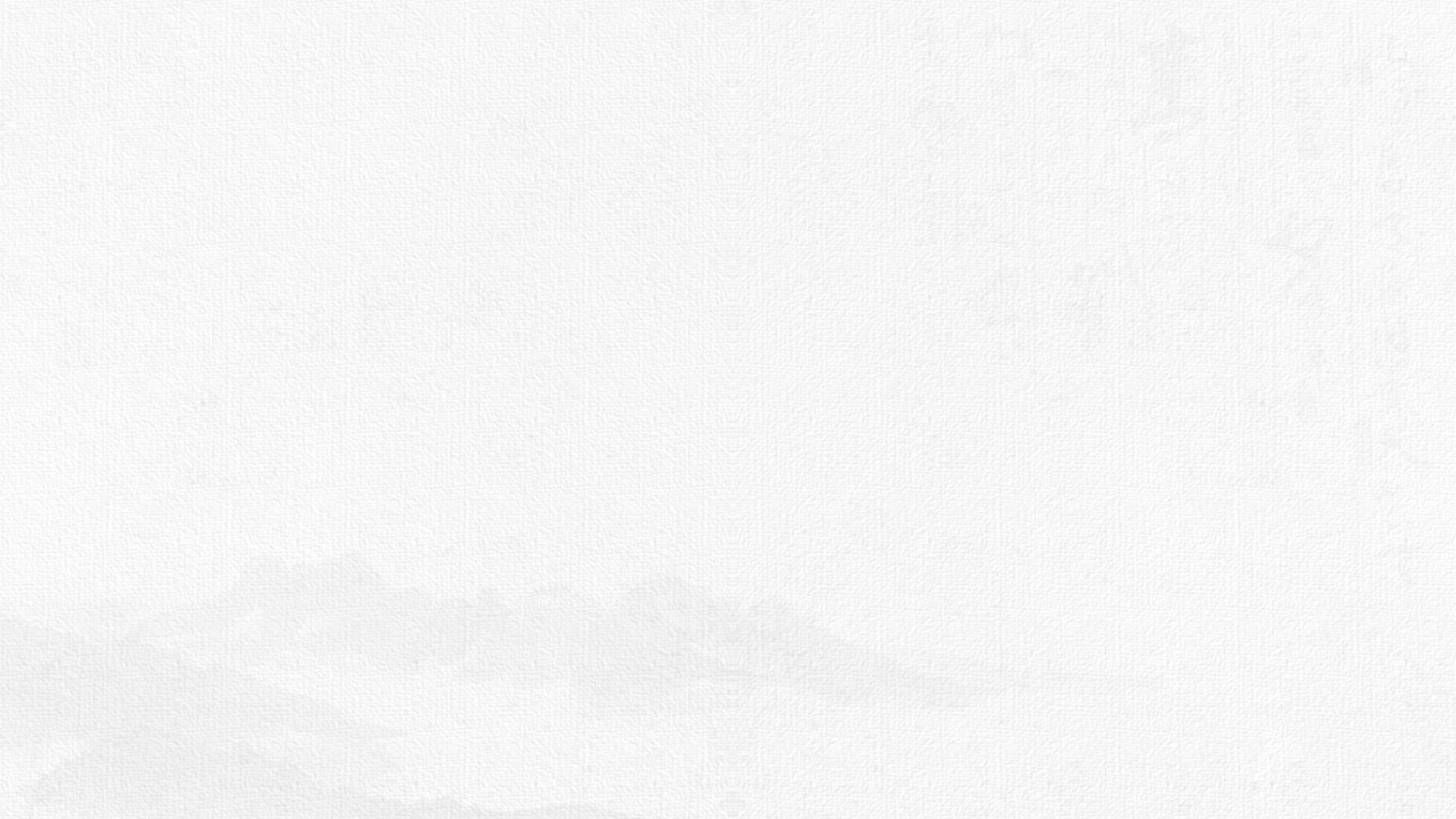 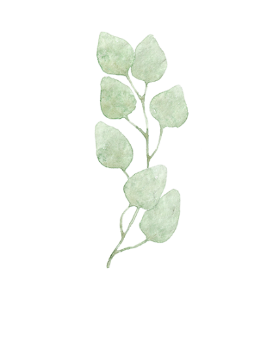 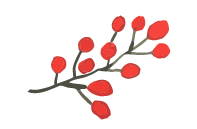 01
关键词
关键词
关键词
关键词
1
2
3
4
绪论-研究意义
标题文字添加
标题文字添加
标题文字添加
标题文字添加
请在此处输入具体内容，文字请尽量言简意赅，此处为章节文字，表述该章节文字主题。
请在此处输入具体内容，文字请尽量言简意赅，此处为章节文字，表述该章节文字主题。
请在此处输入具体内容，文字请尽量言简意赅，此处为章节文字，表述该章节文字主题。
请在此处输入具体内容，文字请尽量言简意赅，此处为章节文字，表述该章节文字主题。
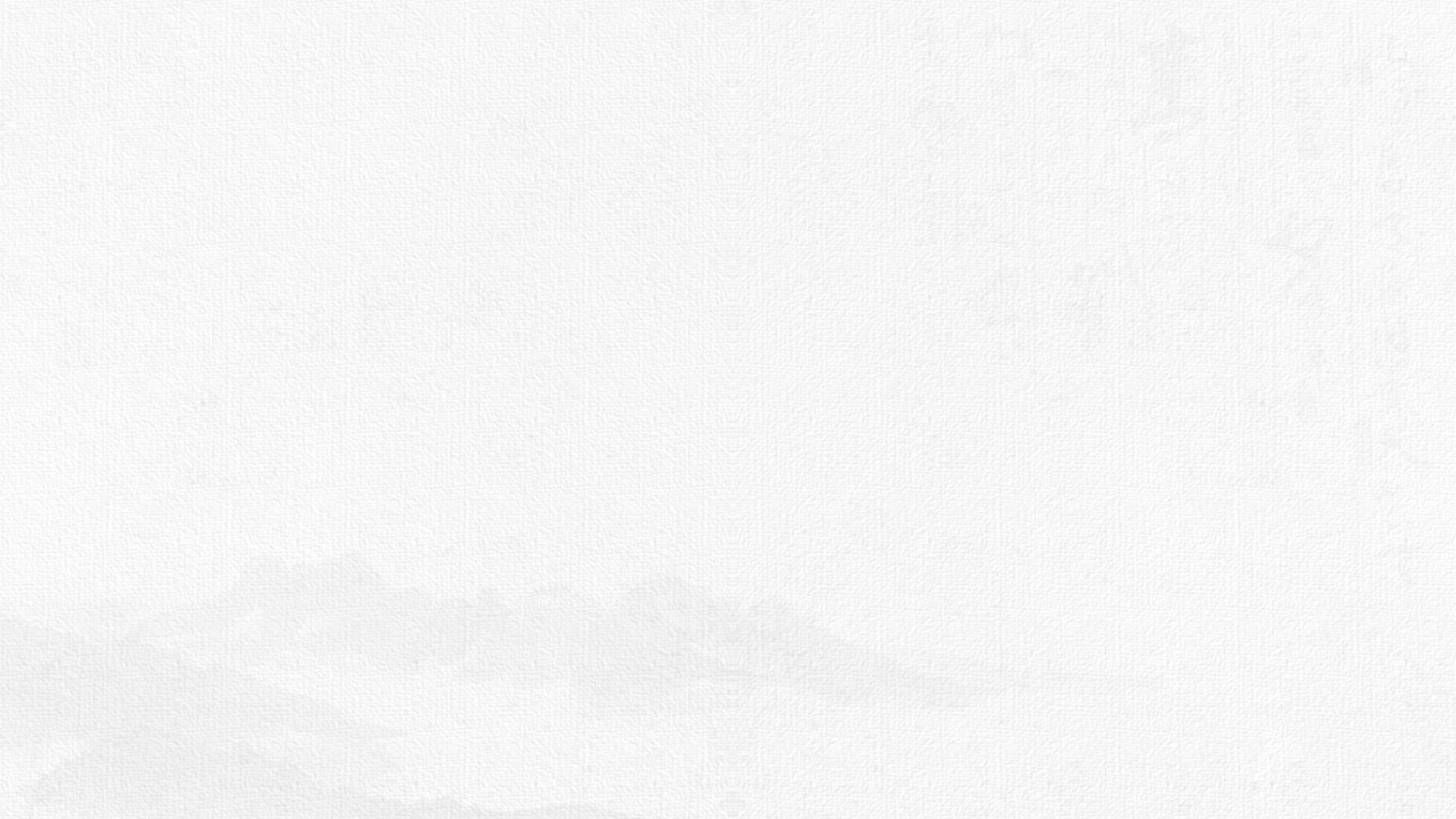 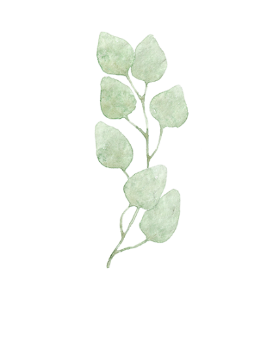 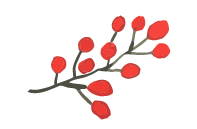 01
绪论-国内外相关研究综述
输入此处标题
输入此处标题
输入此处标题
请在此处输入具体内容，文字请尽量言简意赅，此处为章节文字，表述该章节文字主题。
请在此处输入具体内容，文字请尽量言简意赅，此处为章节文字，表述该章节文字主题。
请在此处输入具体内容，文字请尽量言简意赅，此处为章节文字，表述该章节文字主题。
输入此处标题
输入此处标题
请在此处输入具体内容，文字请尽量言简意赅，此处为章节文字，表述该章节文字主题。
请在此处输入具体内容，文字请尽量言简意赅，此处为章节文字，表述该章节文字主题。
2015
2013
2014
2016
2017
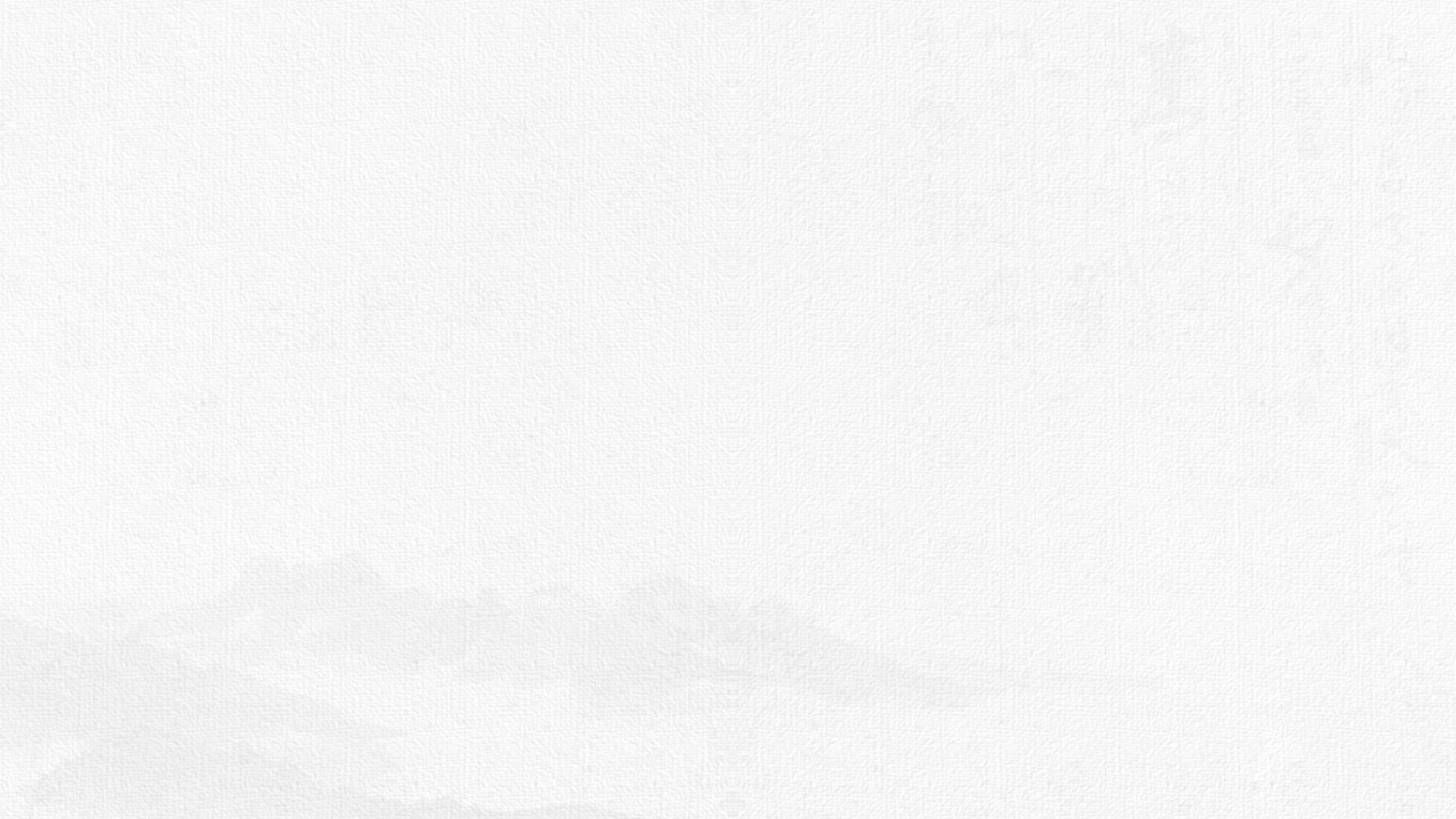 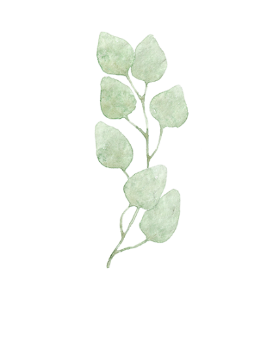 输入此处标题
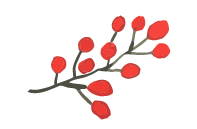 请在此处输入具体内容，文字请尽量言简意赅，此处为章节文字，表述该章节文字主题。
01
绪论-理论基础与文献综述
输入此处标题
输入此处标题
输入此处标题
输入此处标题
请在此处输入具体内容，文字请尽量言简意赅，此处为章节文字，表述该章节文字主题。
请在此处输入具体内容，文字请尽量言简意赅，此处为章节文字，表述该章节文字主题。
请在此处输入具体内容，文字请尽量言简意赅，此处为章节文字，表述该章节文字主题。
请在此处输入具体内容，文字请尽量言简意赅，此处为章节文字，表述该章节文字主题。
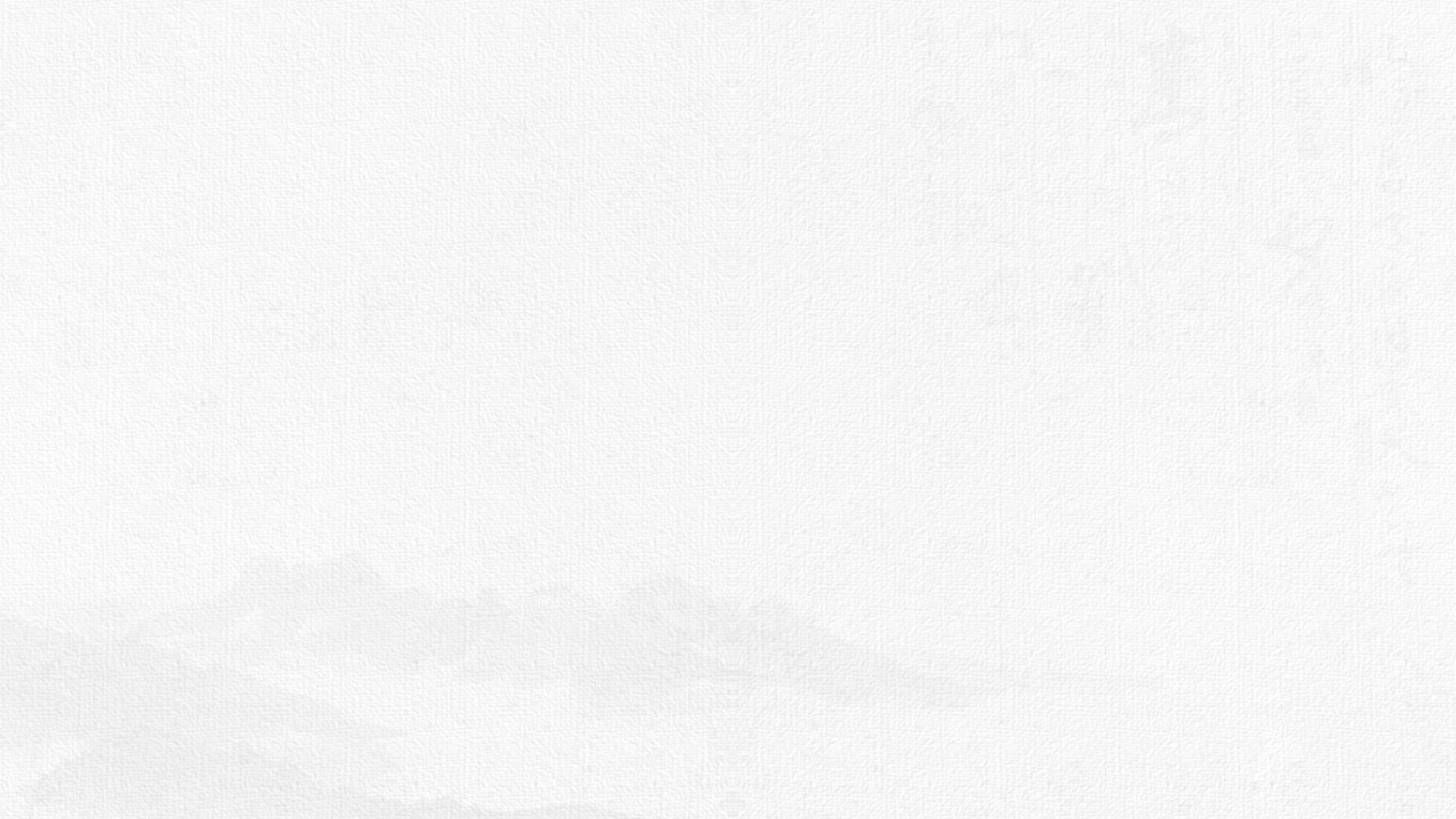 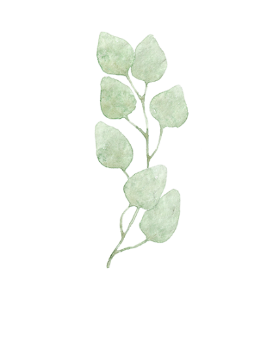 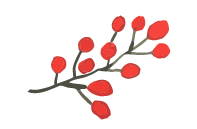 01
标题文字添加
标题文字添加
标题文字添加
标题文字添加
绪论-主要贡献与创新
请在此处输入具体内容，文字请尽量言简意赅，此处为章节文字，表述该章节文字主题。
请在此处输入具体内容，文字请尽量言简意赅，此处为章节文字，表述该章节文字主题。
请在此处输入具体内容，文字请尽量言简意赅，此处为章节文字，表述该章节文字主题。
请在此处输入具体内容，文字请尽量言简意赅，此处为章节文字，表述该章节文字主题。
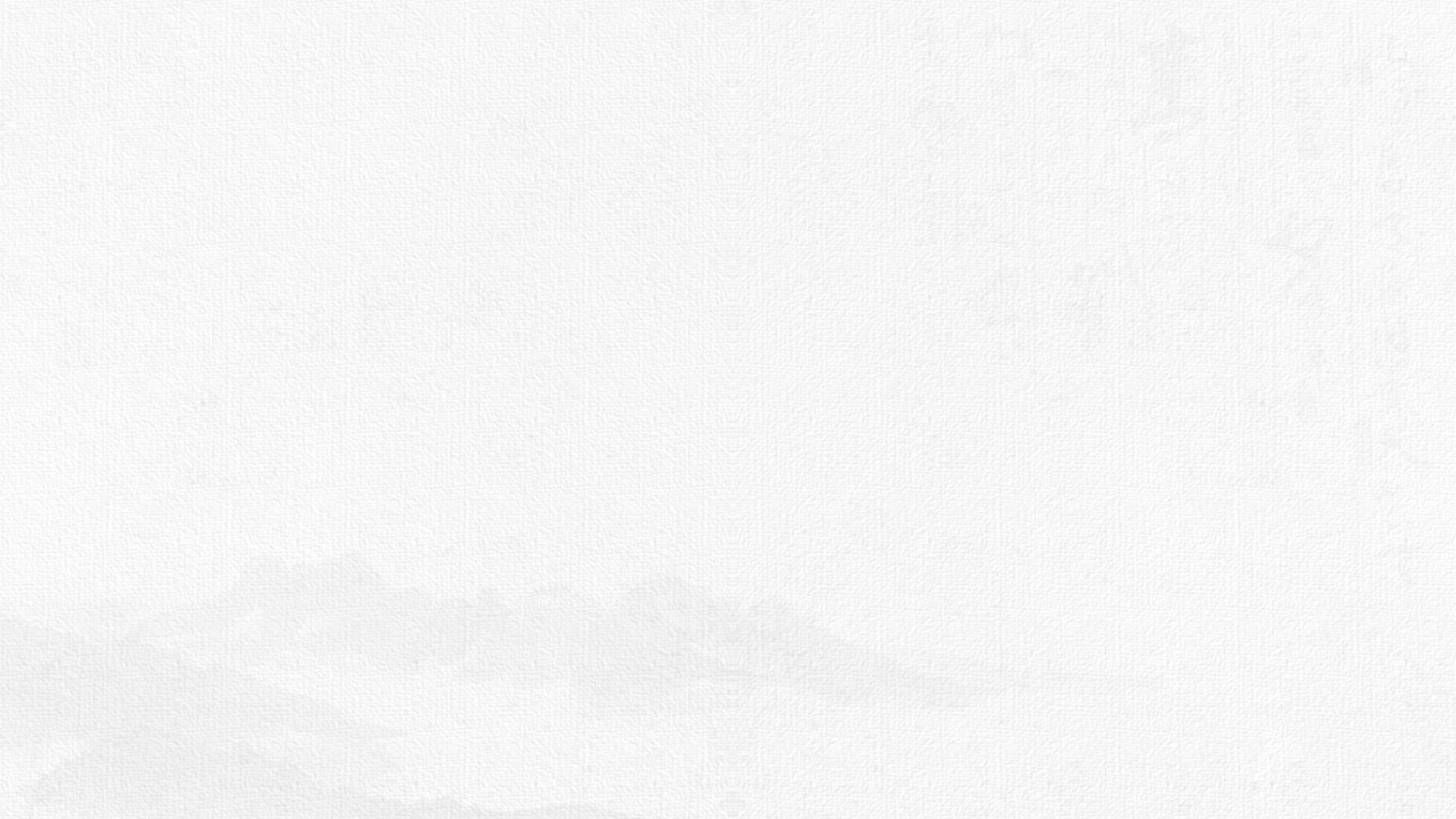 研究思路
研究方案
研究方案可行性说明
此处简单描述一些文字，尽量言简意赅，说明意思即可。
此处简单描述一些文字，尽量言简意赅，说明意思即可。
此处简单描述一些文字，尽量言简意赅，说明意思即可。
01
PART TWO
研究思路与方法
02
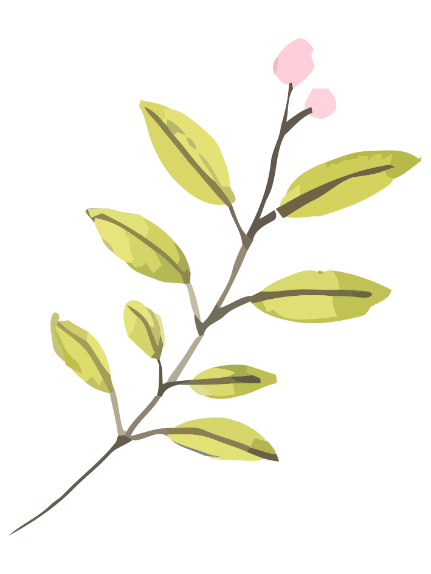 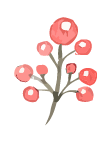 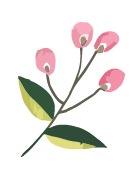 03
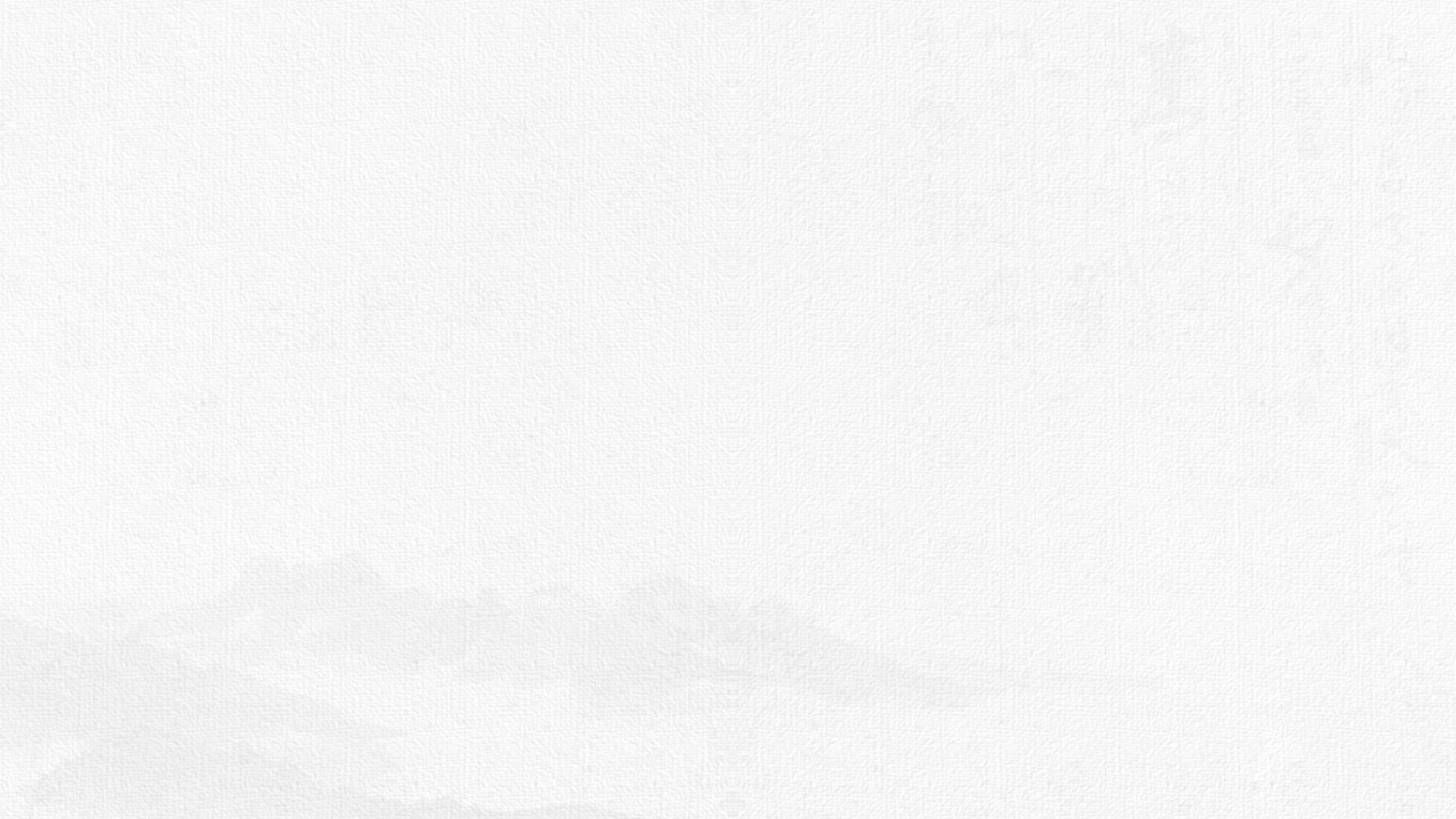 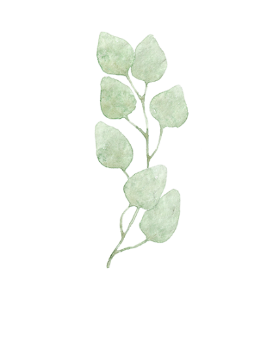 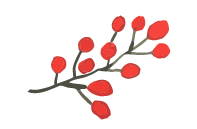 02
标题文字添加
标题文字添加
标题文字添加
标题文字添加
研究思路与方法-研究思路
请在此处输入具体内容，文字请尽量言简意赅，此处为章节文字，表述该章节文字主题。
请在此处输入具体内容，文字请尽量言简意赅，此处为章节文字，表述该章节文字主题。
请在此处输入具体内容，文字请尽量言简意赅，此处为章节文字，表述该章节文字主题。
请在此处输入具体内容，文字请尽量言简意赅，此处为章节文字，表述该章节文字主题。
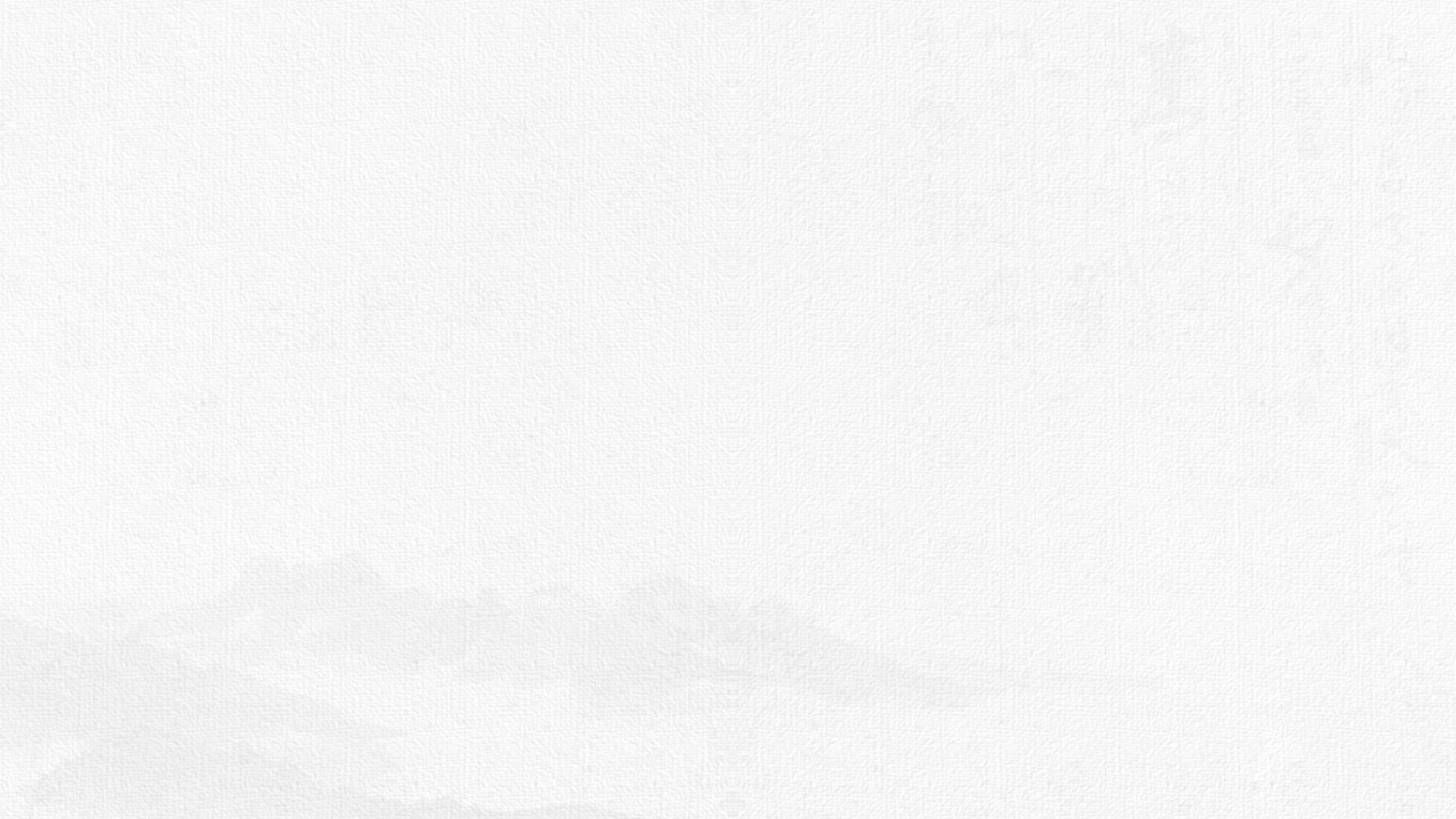 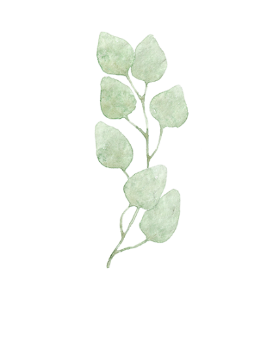 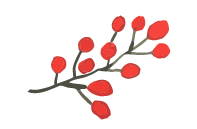 02
标题文字添加
标题文字添加
标题文字添加
标题文字添加
研究思路与方法-研究方案
请在此处输入具体内容，文字请尽量言简意赅，此处为章节文字，表述该章节文字主题。
请在此处输入具体内容，文字请尽量言简意赅，此处为章节文字，表述该章节文字主题。
请在此处输入具体内容，文字请尽量言简意赅，此处为章节文字，表述该章节文字主题。
请在此处输入具体内容，文字请尽量言简意赅，此处为章节文字，表述该章节文字主题。
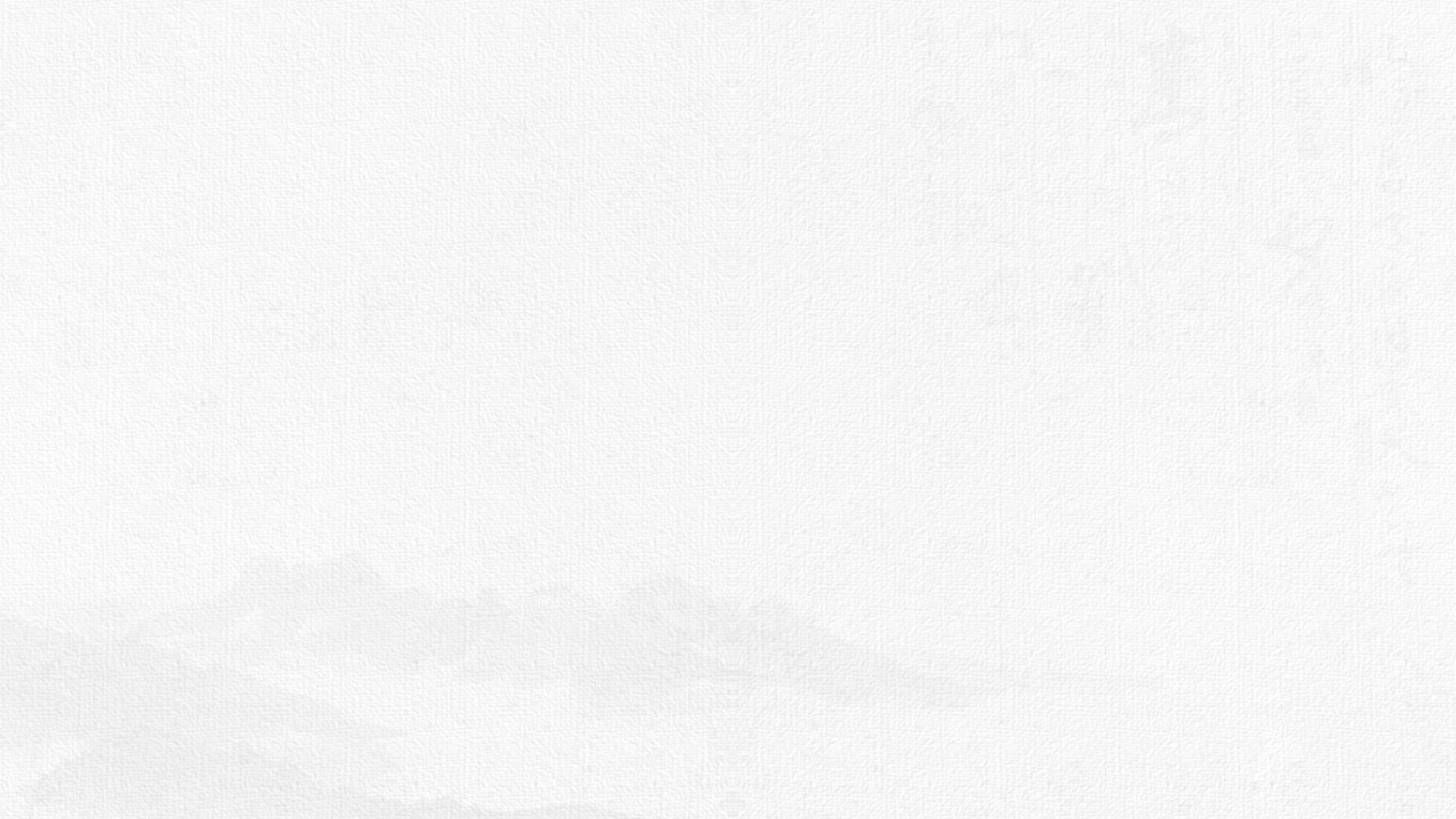 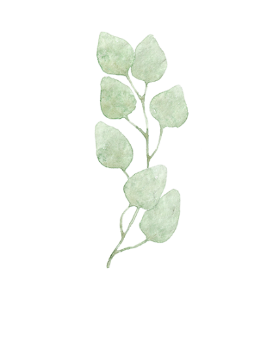 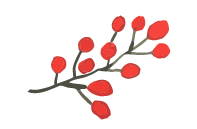 1
说明一
请在此处输入具体内容，文字请尽量言简意赅，此处为章节文字，表述该章节文字主题。
02
2
1
研究方案可行性说明
2
说明二
请在此处输入具体内容，文字请尽量言简意赅，此处为章节文字，表述该章节文字主题。
3
4
说明三
请在此处输入具体内容，文字请尽量言简意赅，此处为章节文字，表述该章节文字主题。
3
添加标题
说明四
请在此处输入具体内容，文字请尽量言简意赅，此处为章节文字，表述该章节文字主题。
4
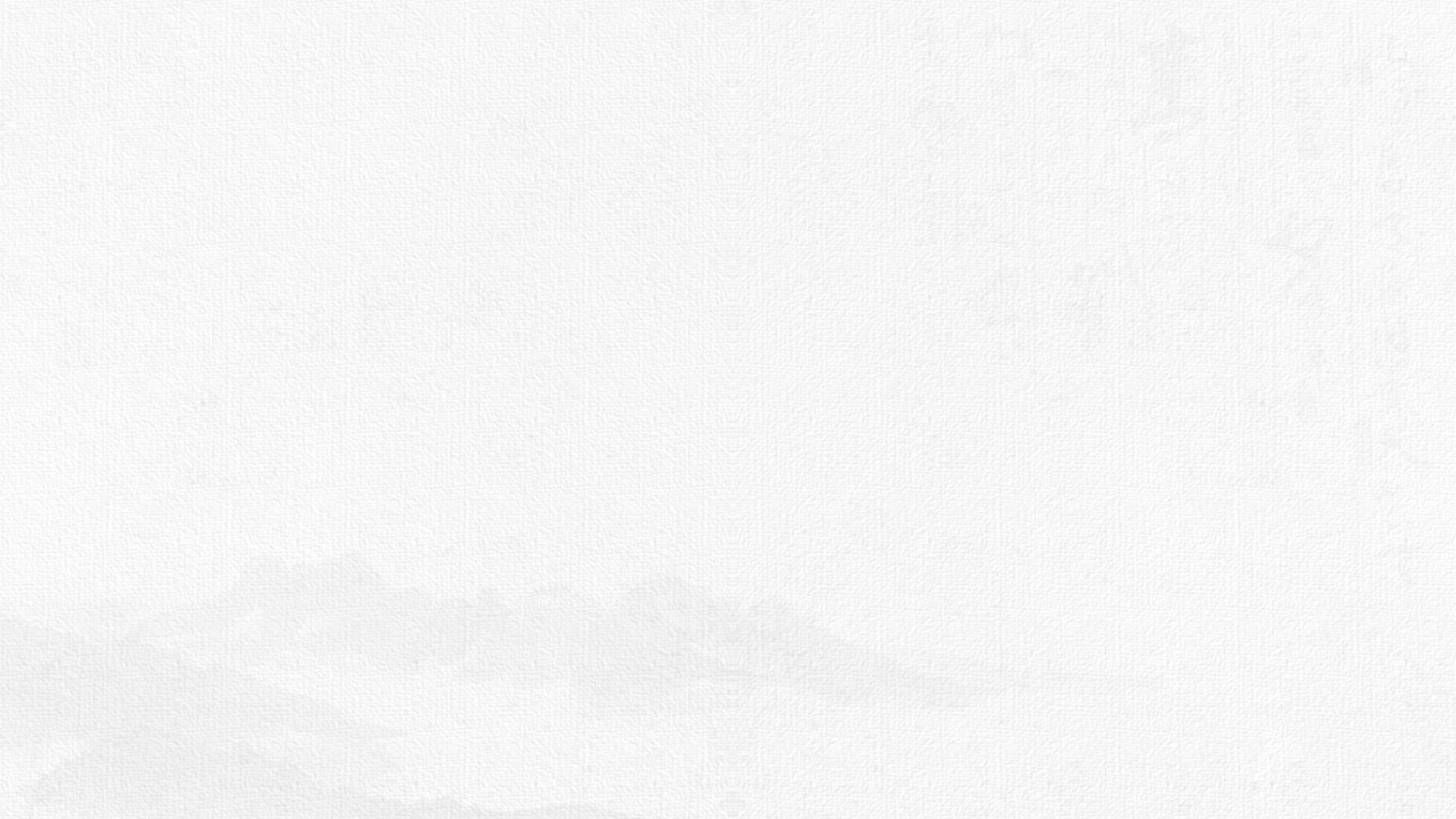 关键技术
实践难点
案例对比分析
此处简单描述一些文字，尽量言简意赅，说明意思即可。
此处简单描述一些文字，尽量言简意赅，说明意思即可。
此处简单描述一些文字，尽量言简意赅，说明意思即可。
01
PART THREE
关键技术与实践难点
02
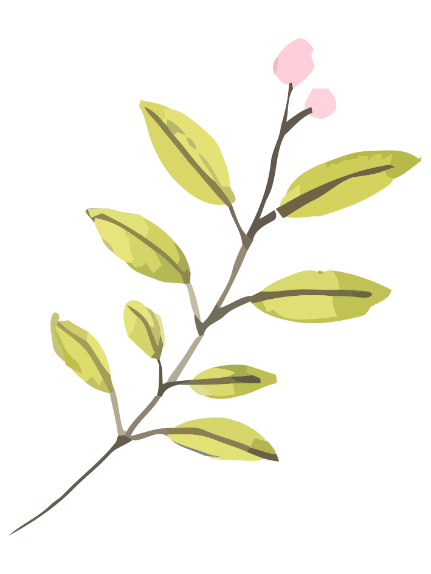 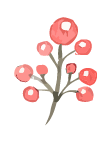 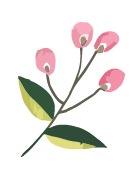 03
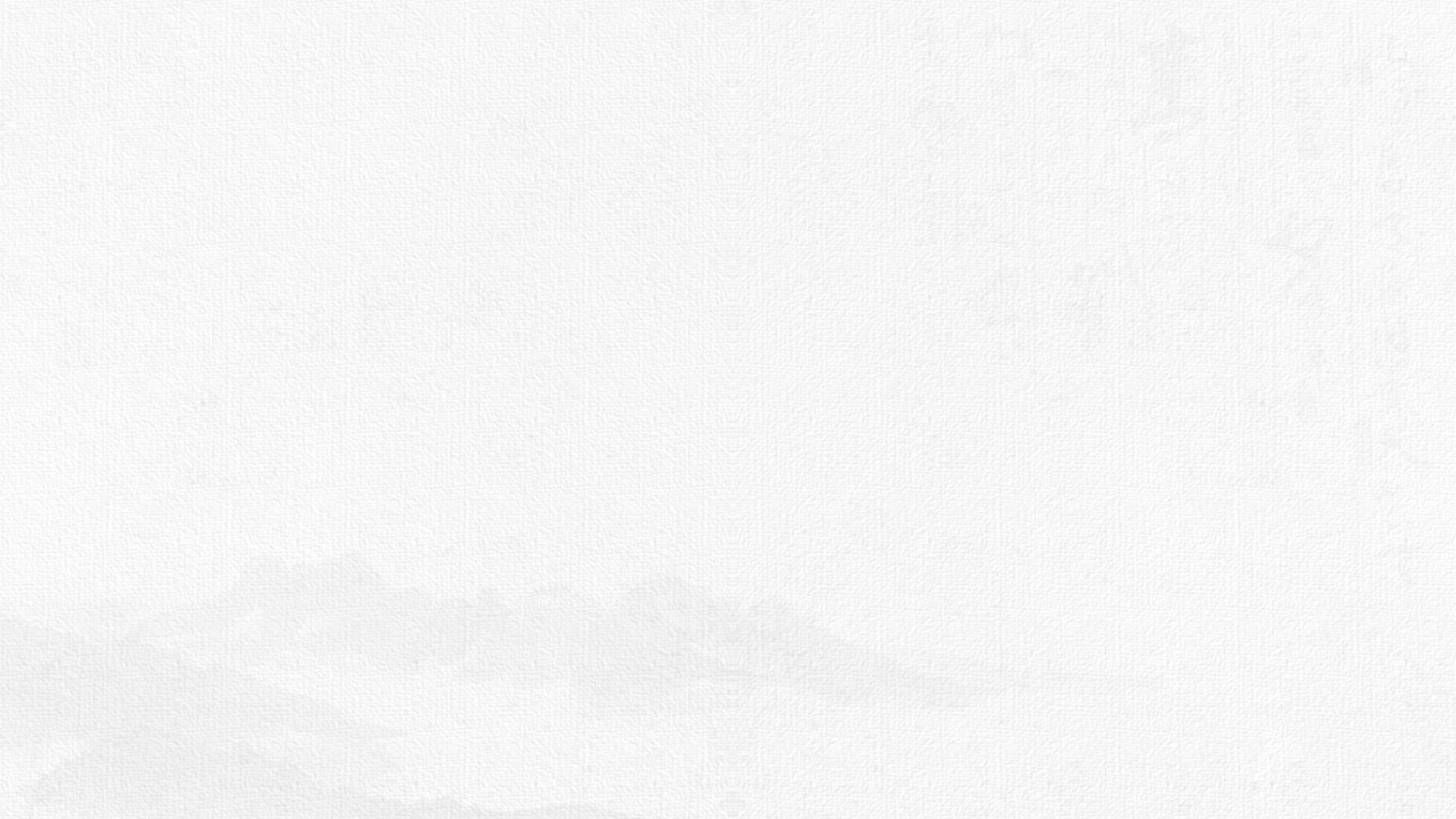 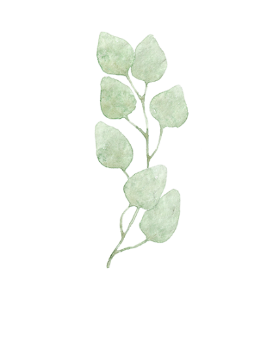 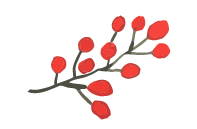 03
单击此处添加标题请在此处输入具体内容，文字请尽量言简意赅，此处为章节文字，表述该章节文字主题。
+
关键技术与实践难点
单击此处添加标题
请在此处输入具体内容，文字请尽量言简意赅，此处为章节文字，表述该章节文字主题。
+
单击此处添加标题请在此处输入具体内容，文字请尽量言简意赅，此处为章节文字，表述该章节文字主题。
+
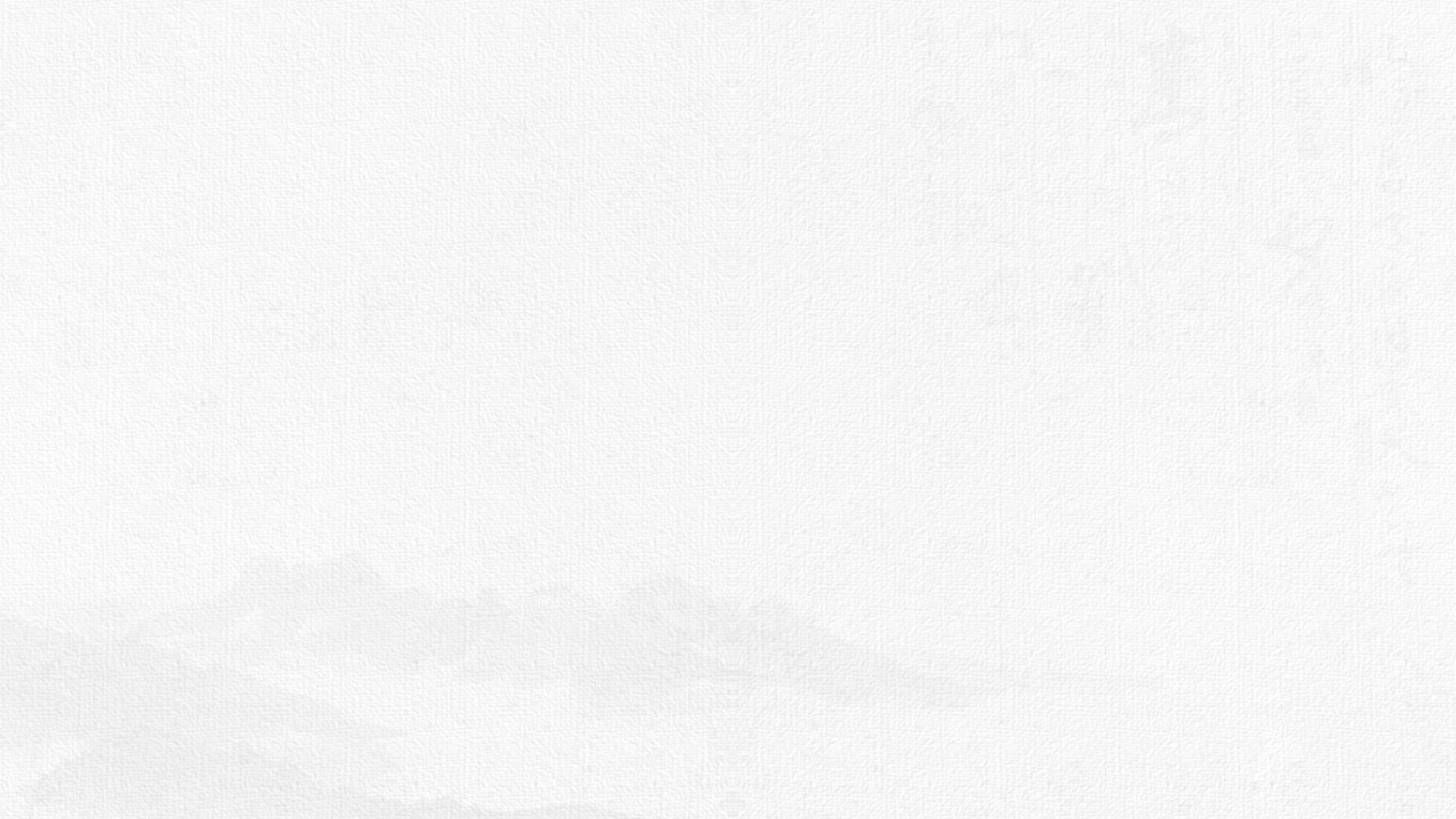 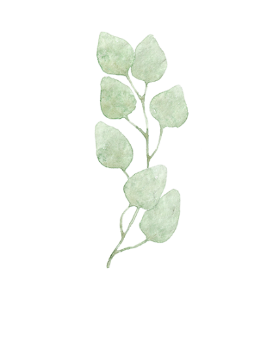 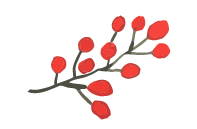 03
添加标题
请在此处输入具体内容，文字请尽量言简意赅，此处为具体文字，请尽量言简意赅，表达意思即可。
标题
添加标题
关键技术与实践难点
请在此处输入具体内容，文字请尽量言简意赅，此处为具体文字，请尽量言简意赅，表达意思即可。
45%
关键词
55%
添加标题
请在此处输入具体内容，文字请尽量言简意赅，此处为具体文字，请尽量言简意赅，表达意思即可。请在此处输入具体内容，文字请尽量言简意赅，此处为具体文字，请尽量言简意赅，表达意思即可。
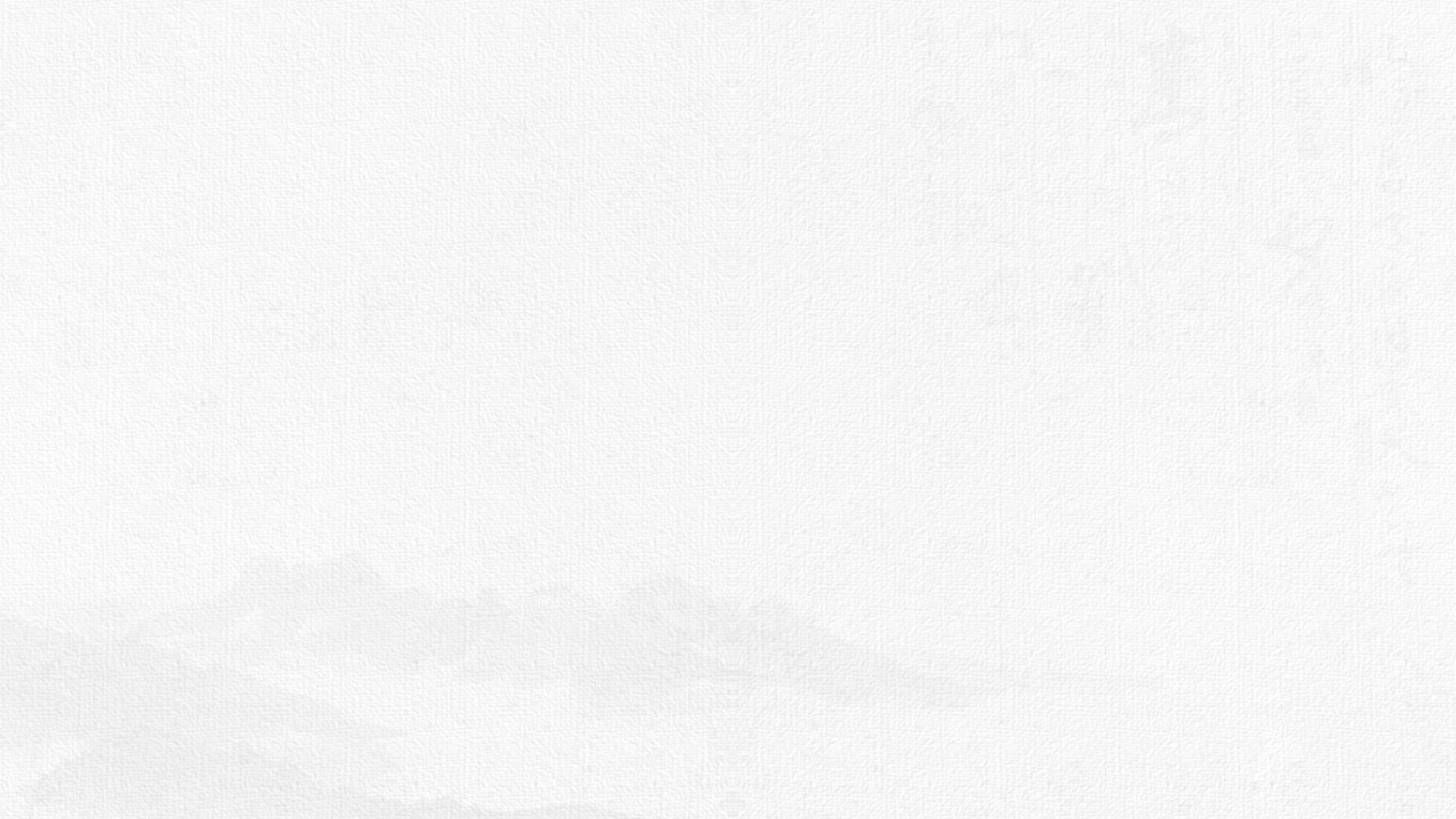 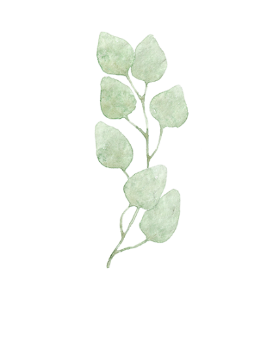 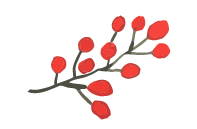 03
关键技术与实践难点
添加标题
添加标题
请在此处输入具体内容，文字请尽量言简意赅，此处为具体文字，请尽量言简意赅，表达意思即可。
请在此处输入具体内容，文字请尽量言简意赅，此处为具体文字，请尽量言简意赅，表达意思即可。
添加标题
添加标题
请在此处输入具体内容，文字请尽量言简意赅，此处为具体文字，请尽量言简意赅，表达意思即可。
请在此处输入具体内容，文字请尽量言简意赅，此处为具体文字，请尽量言简意赅，表达意思即可。
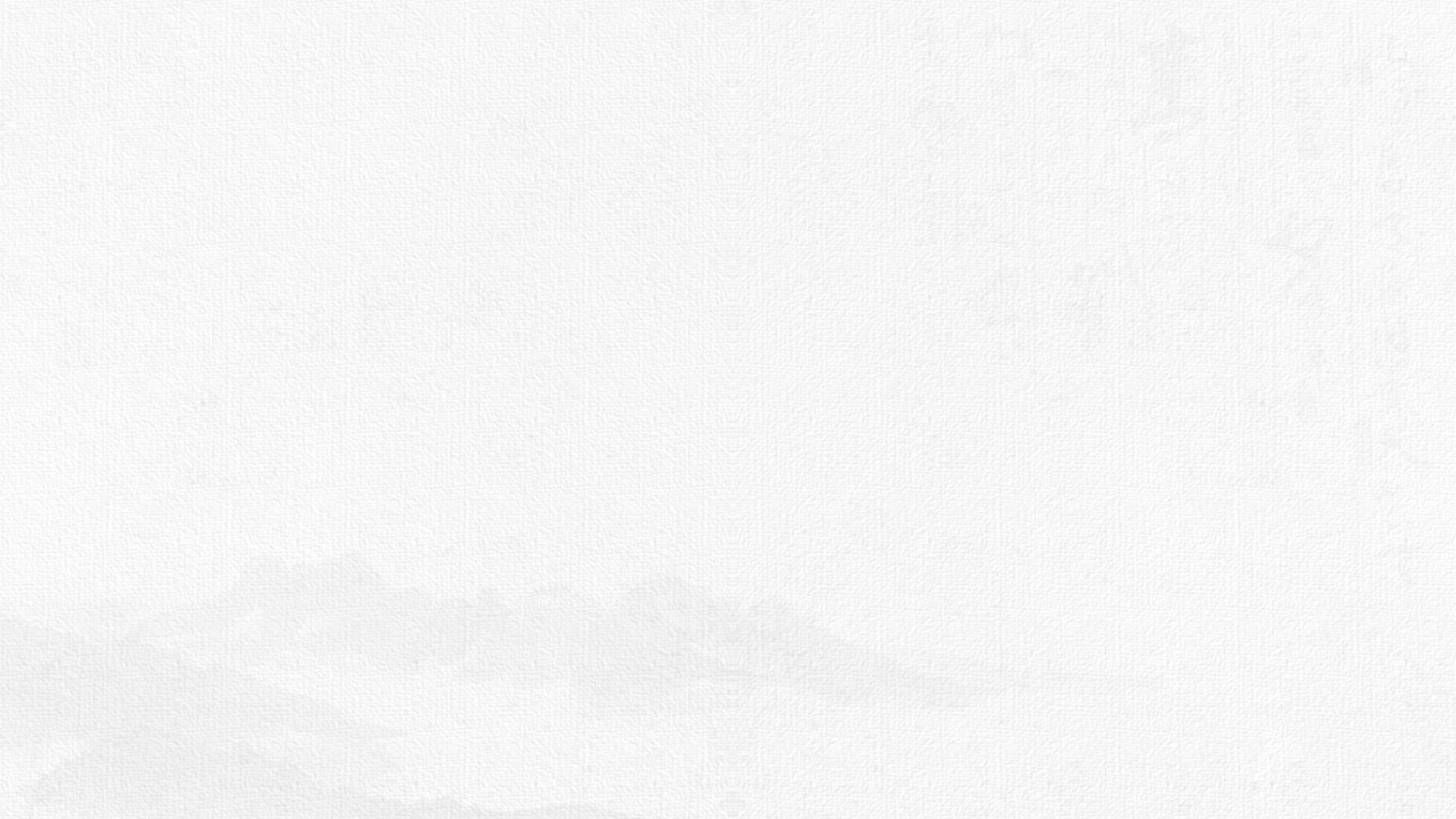 研究目标
成果形式
应用前景
此处简单描述一些文字，尽量言简意赅，说明意思即可。
此处简单描述一些文字，尽量言简意赅，说明意思即可。
此处简单描述一些文字，尽量言简意赅，说明意思即可。
01
PART FOUR
研究成果与应用
02
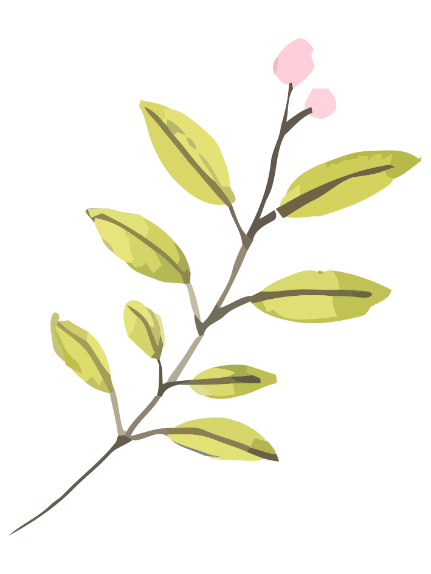 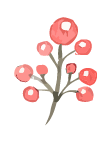 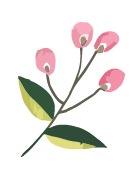 03
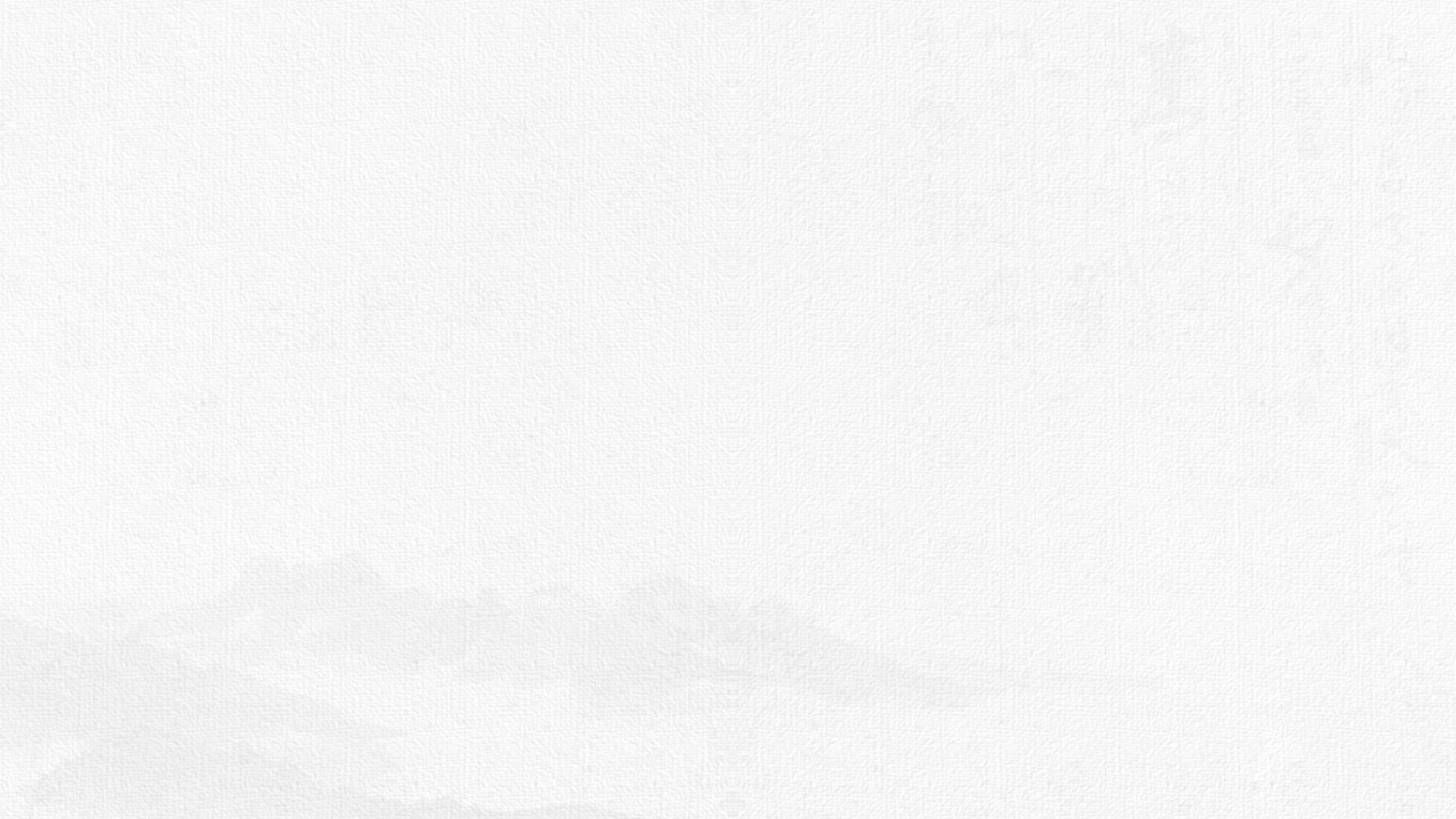 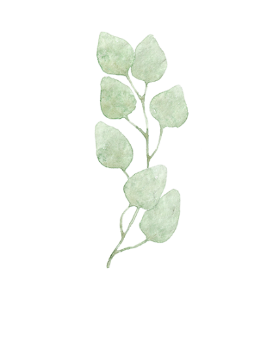 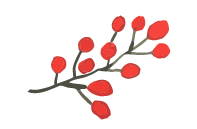 04
请在此处输入具体内容，文字请尽量言简意赅，此处为具体文字，请尽量言简意赅，表达意思即可。
1
2
3
4
5
6
研究成果与应用
请在此处输入具体内容，文字请尽量言简意赅，此处为具体文字，请尽量言简意赅，表达意思即可。
请在此处输入具体内容，文字请尽量言简意赅，此处为具体文字，请尽量言简意赅，表达意思即可。
请在此处输入具体内容，文字请尽量言简意赅，此处为具体文字，请尽量言简意赅，表达意思即可。
请在此处输入具体内容，文字请尽量言简意赅，此处为具体文字，请尽量言简意赅，表达意思即可。
请在此处输入具体内容，文字请尽量言简意赅，此处为具体文字，请尽量言简意赅，表达意思即可。
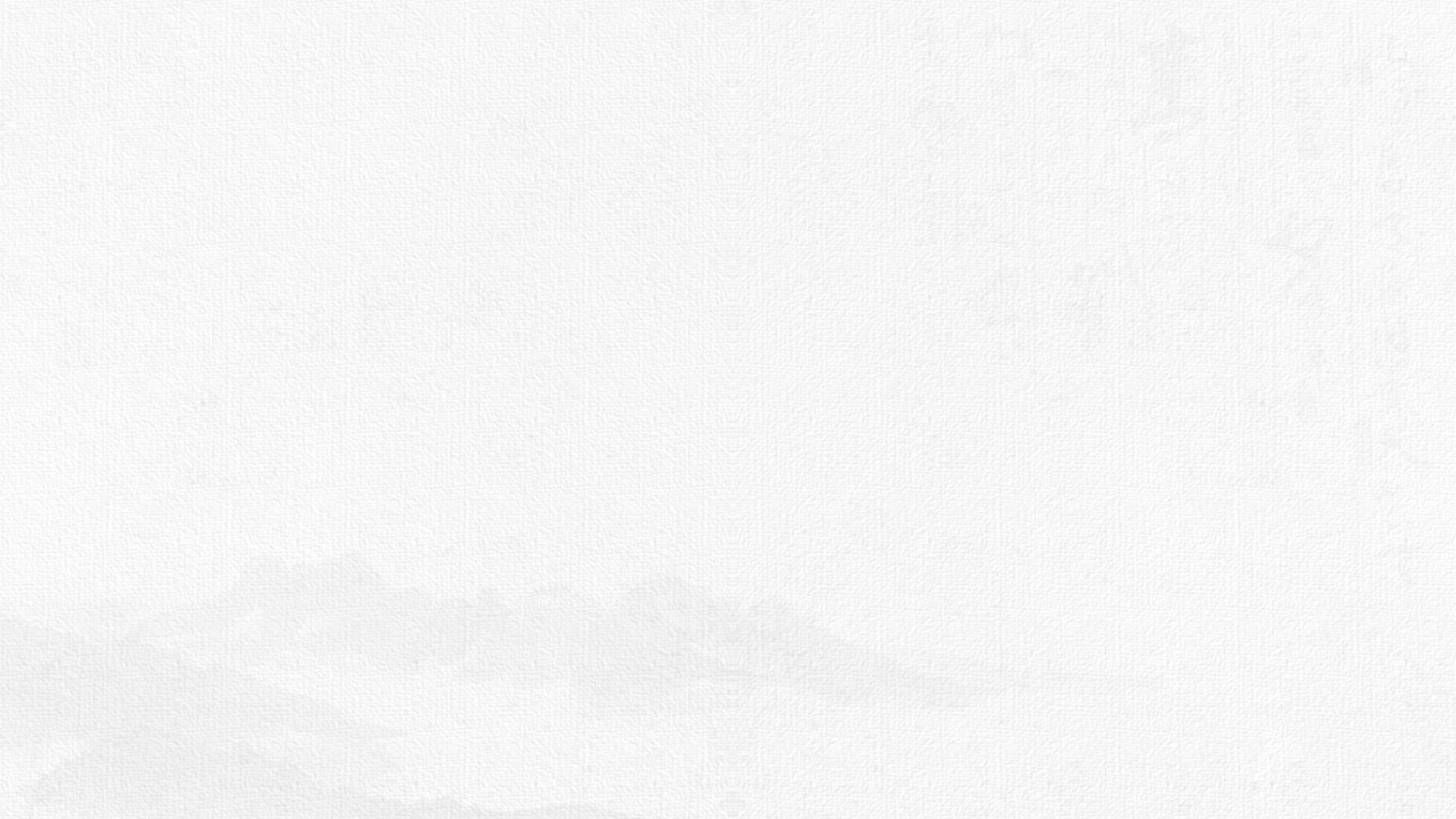 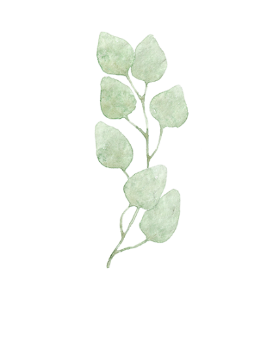 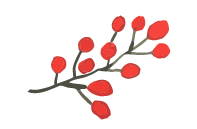 04
点击添加文本
请在此处输入具体内容，文字请尽量言简意赅，此处为具体文字，请尽量言简意赅，表达意思即可。
研究成果与应用
点击添加文本
请在此处输入具体内容，文字请尽量言简意赅，此处为具体文字，请尽量言简意赅，表达意思即可。
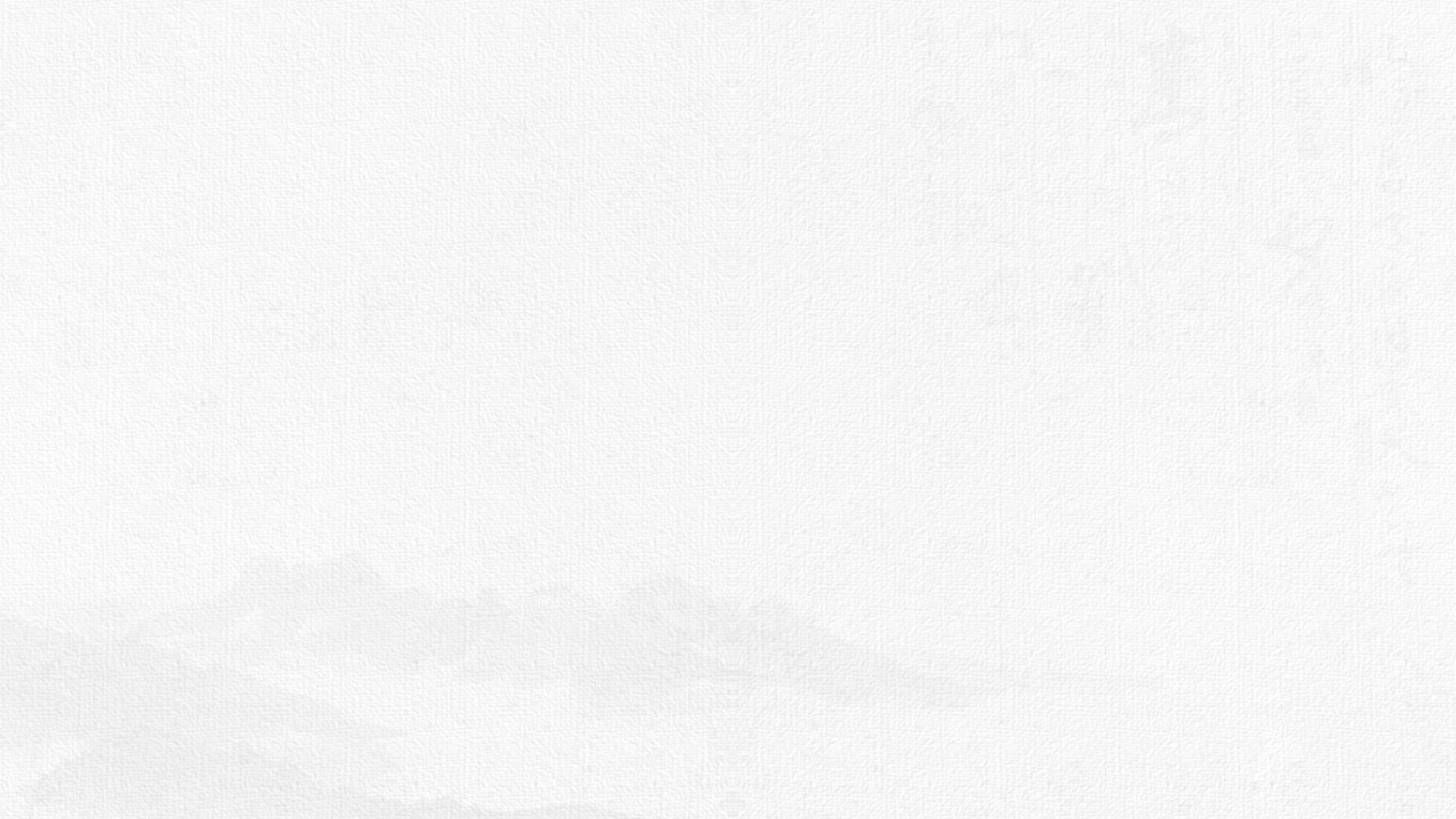 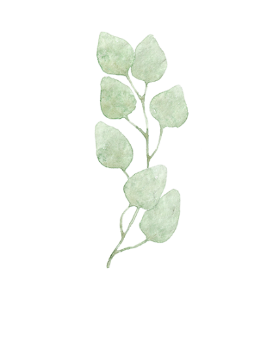 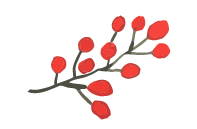 04
研究成果与应用
请在此处输入具体内容，文字请尽量言简意赅，此处为具体文字，请尽量言简意赅，表达意思即可。
请在此处输入具体内容，文字请尽量言简意赅，此处为具体文字，请尽量言简意赅，表达意思即可。
请在此处输入具体内容，文字请尽量言简意赅，此处为具体文字，请尽量言简意赅，表达意思即可。
请在此处输入具体内容，文字请尽量言简意赅，此处为具体文字，请尽量言简意赅，表达意思即可。
请在此处输入具体内容，文字请尽量言简意赅，此处为具体文字，请尽量言简意赅，表达意思即可。
请在此处输入具体内容，文字请尽量言简意赅，此处为具体文字，请尽量言简意赅，表达意思即可。
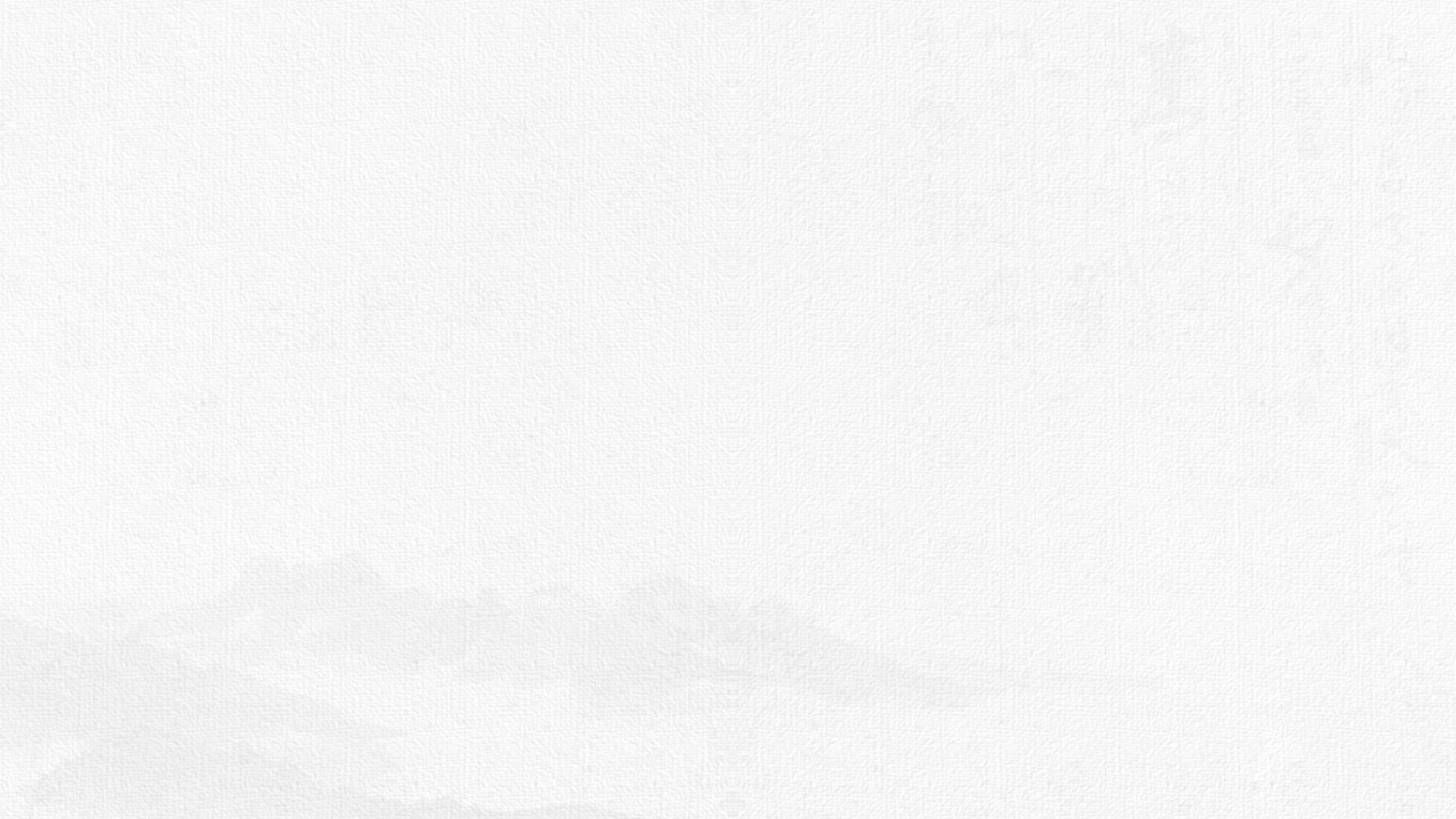 案例对比分析
问题评估
相关对策
此处简单描述一些文字，尽量言简意赅，说明意思即可。
此处简单描述一些文字，尽量言简意赅，说明意思即可。
此处简单描述一些文字，尽量言简意赅，说明意思即可。
01
PART FIVE
相关建议
02
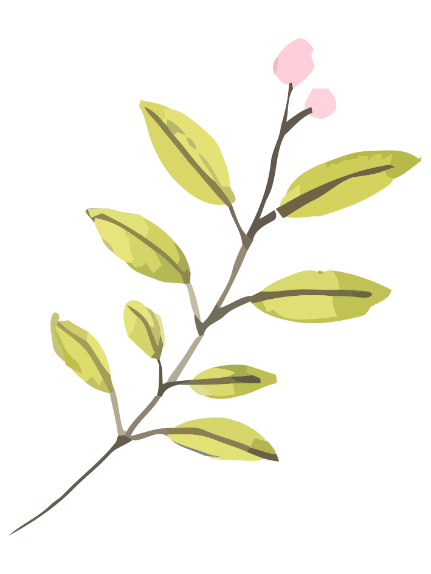 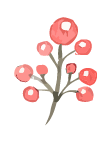 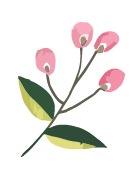 03
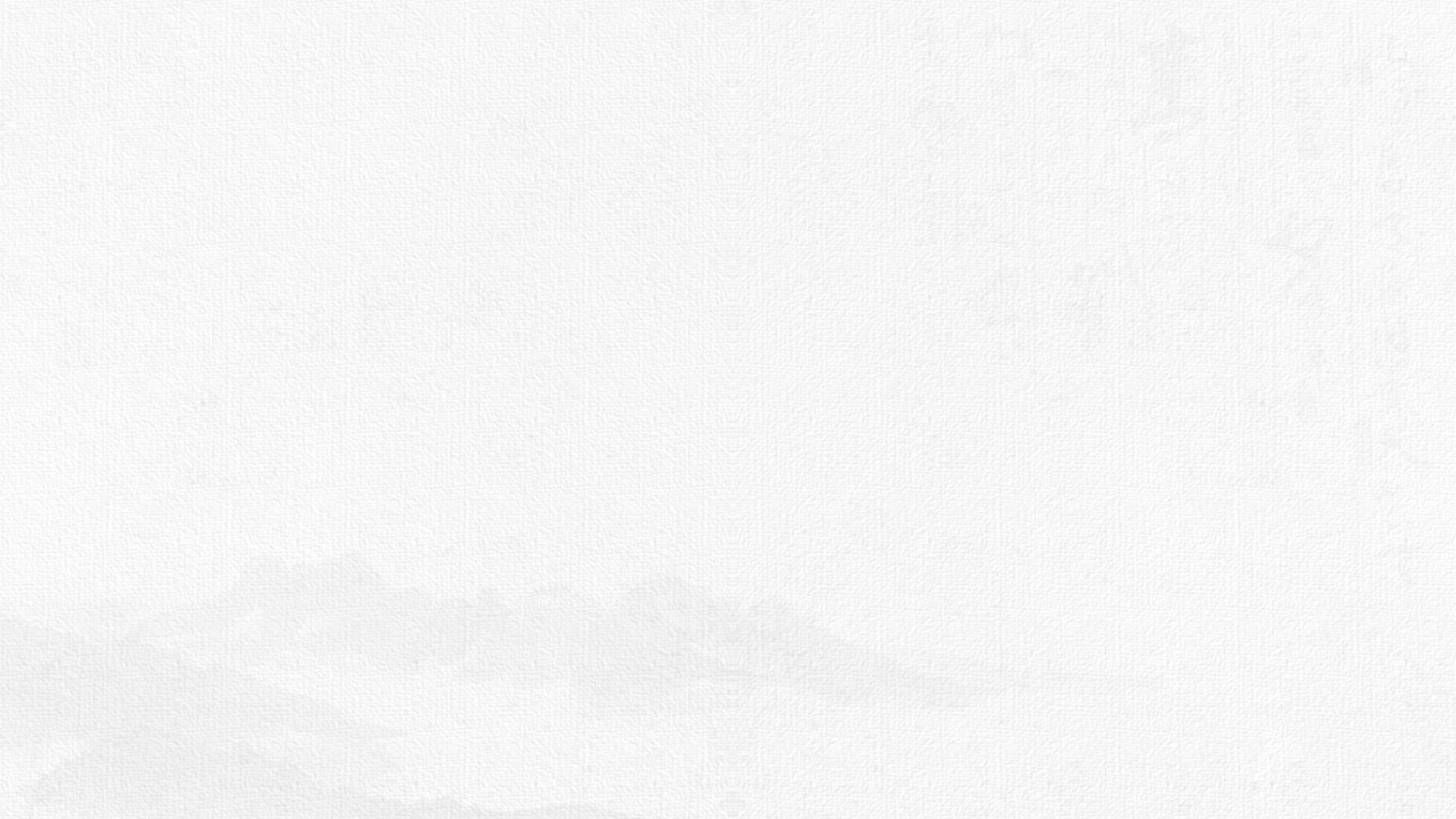 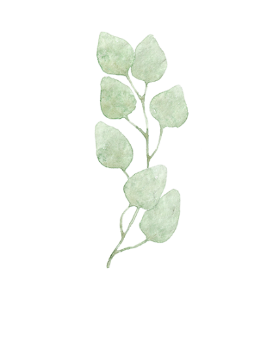 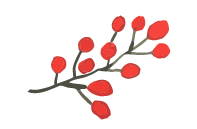 05
标题文字添加
标题文字添加
标题文字添加
标题文字添加
相关建议-案例对比分析
请在此处输入具体内容，文字请尽量言简意赅，此处为具体文字，请尽量言简意赅，表达意思即可。
请在此处输入具体内容，文字请尽量言简意赅，此处为具体文字，请尽量言简意赅，表达意思即可。
请在此处输入具体内容，文字请尽量言简意赅，此处为具体文字，请尽量言简意赅，表达意思即可。
请在此处输入具体内容，文字请尽量言简意赅，此处为具体文字，请尽量言简意赅，表达意思即可。
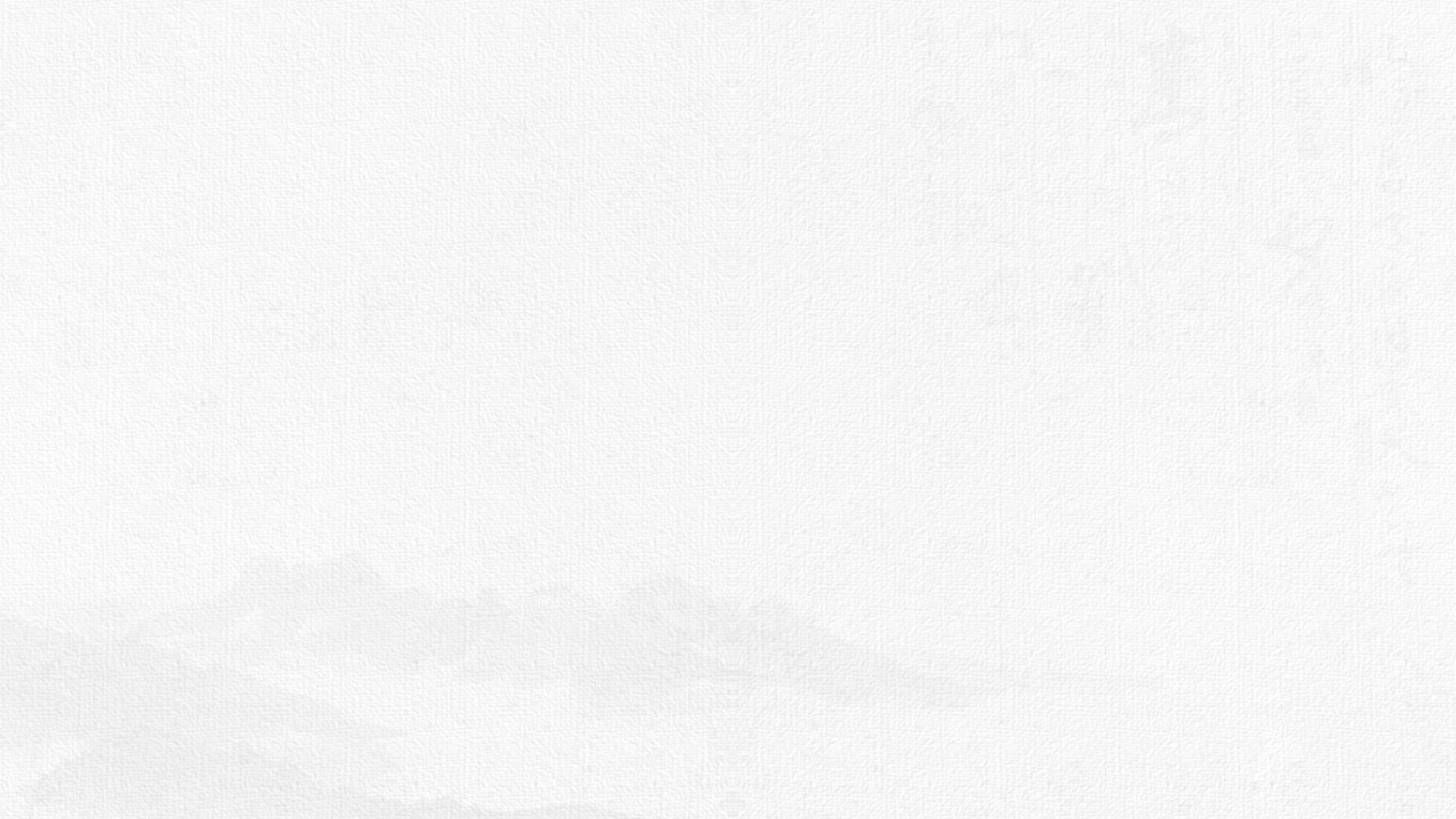 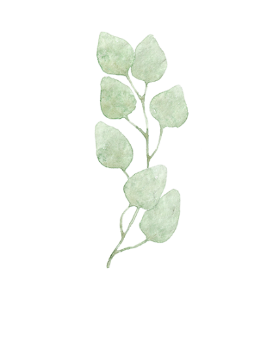 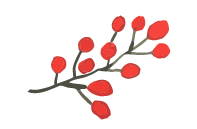 01
02
03
04
05
相关建议-问题评估
添加标题
添加标题
添加标题
添加标题
请在此处输入具体内容，文字请尽量言简意赅，此处为具体文字，请尽量言简意赅，表达意思即可。
请在此处输入具体内容，文字请尽量言简意赅，此处为具体文字，请尽量言简意赅，表达意思即可。
请在此处输入具体内容，文字请尽量言简意赅，此处为具体文字，请尽量言简意赅，表达意思即可。
请在此处输入具体内容，文字请尽量言简意赅，此处为具体文字，请尽量言简意赅，表达意思即可。
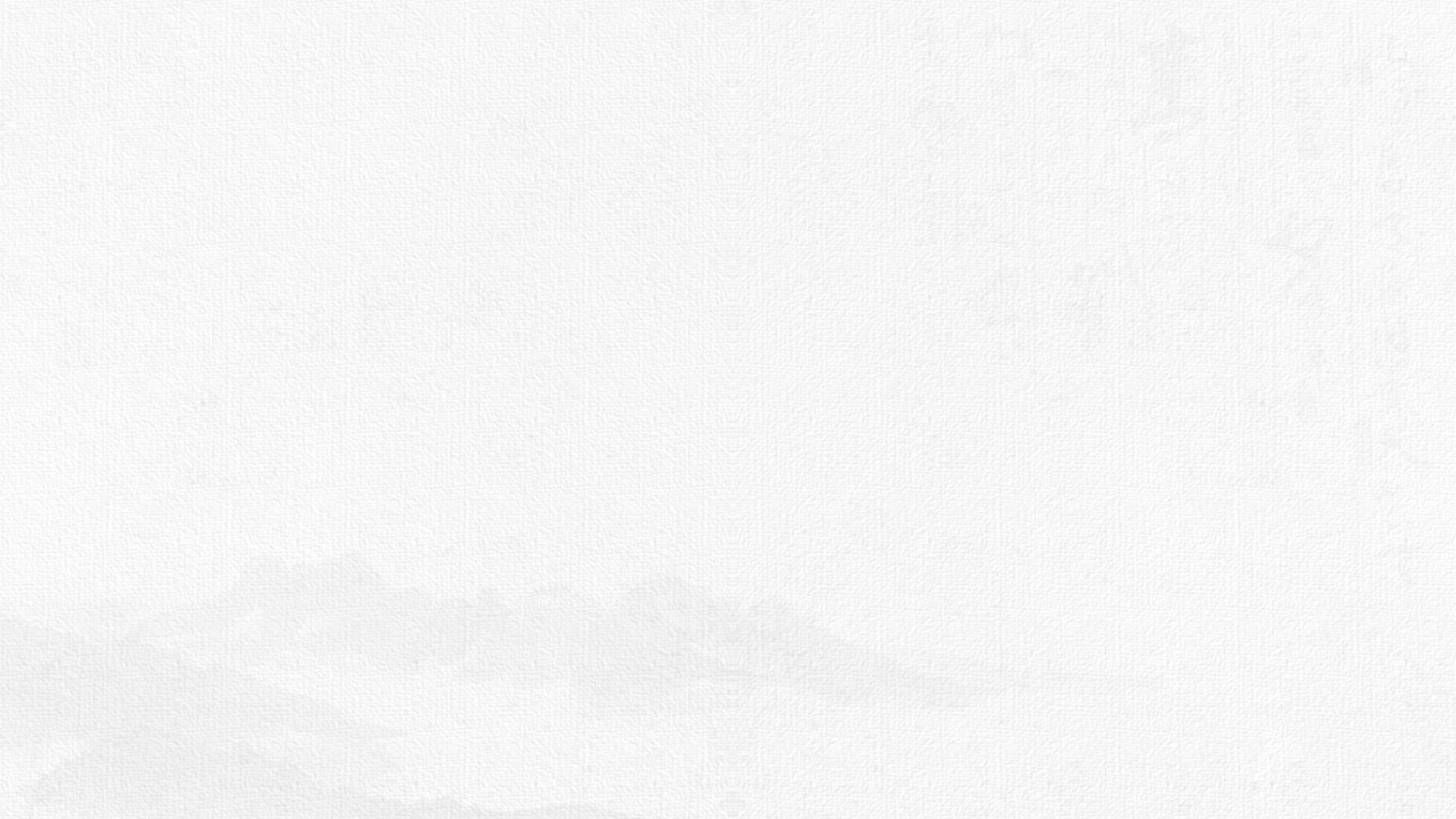 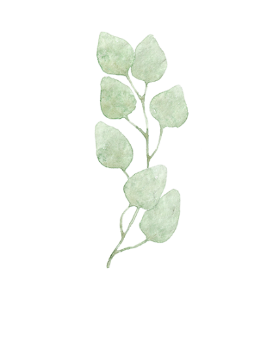 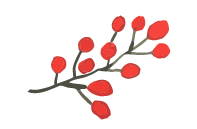 请在此处输入具体内容，文字请尽量言简意赅，此处为具体文字，请尽量言简意赅，表达意思即可。
05
02
相关建议-相关对策
请在此处输入具体内容，文字请尽量言简意赅，此处为具体文字，请尽量言简意赅，表达意思即可。
01
03
请在此处输入具体内容，文字请尽量言简意赅，此处为具体文字，请尽量言简意赅，表达意思即可。
标题内容
请在此处输入具体内容，文字请尽量言简意赅，此处为具体文字，请尽量言简意赅，表达意思即可。
05
04
请在此处输入具体内容，文字请尽量言简意赅，此处为具体文字，请尽量言简意赅，表达意思即可。
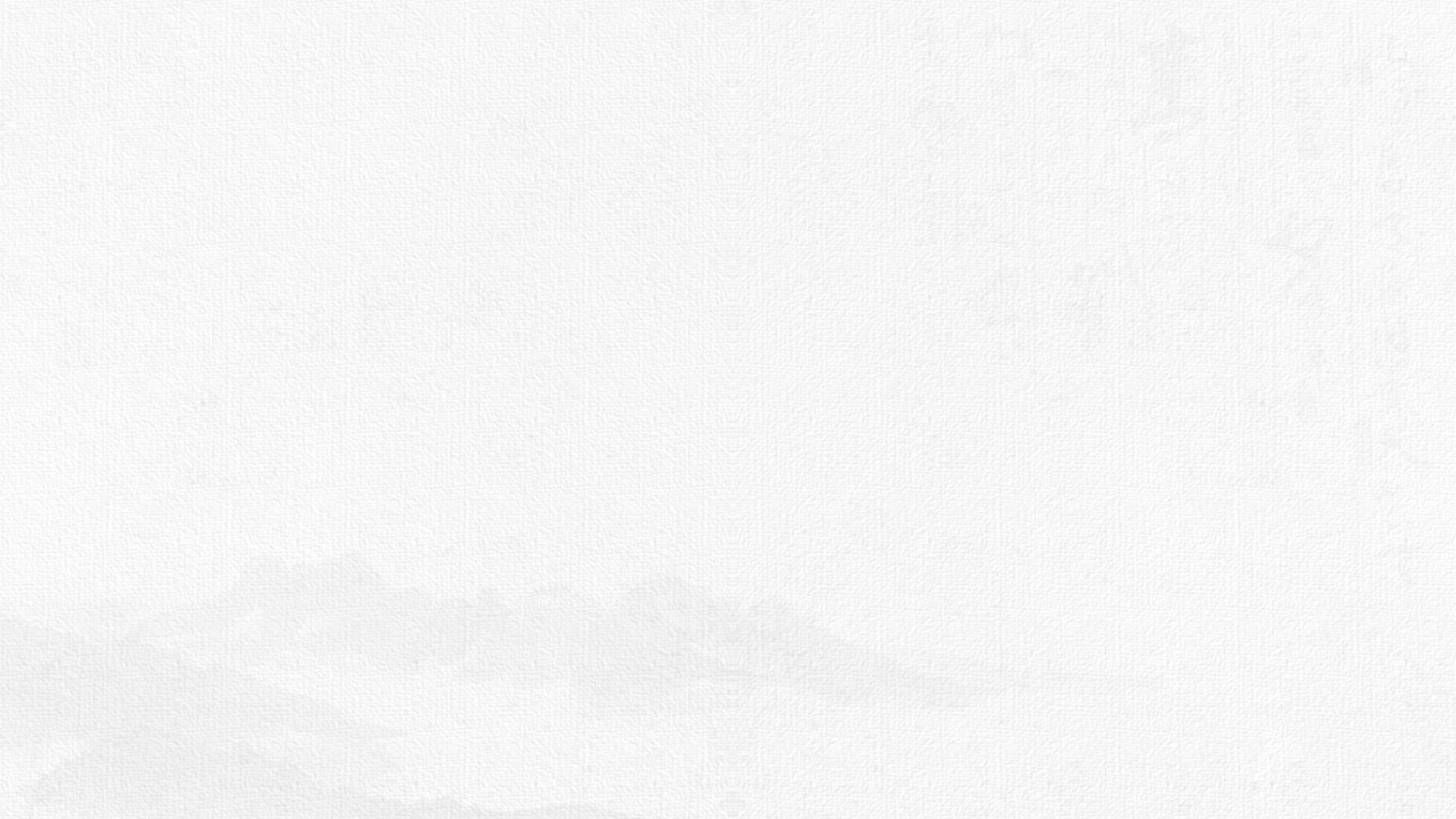 研究方法
成绩与思考
此处简单描述一些文字，尽量言简意赅，说明意思即可。
此处简单描述一些文字，尽量言简意赅，说明意思即可。
01
PART SIX
论文总结
02
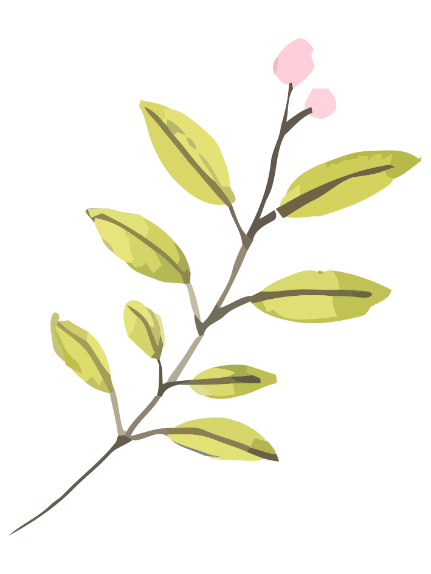 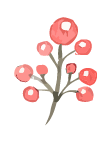 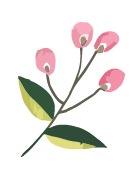 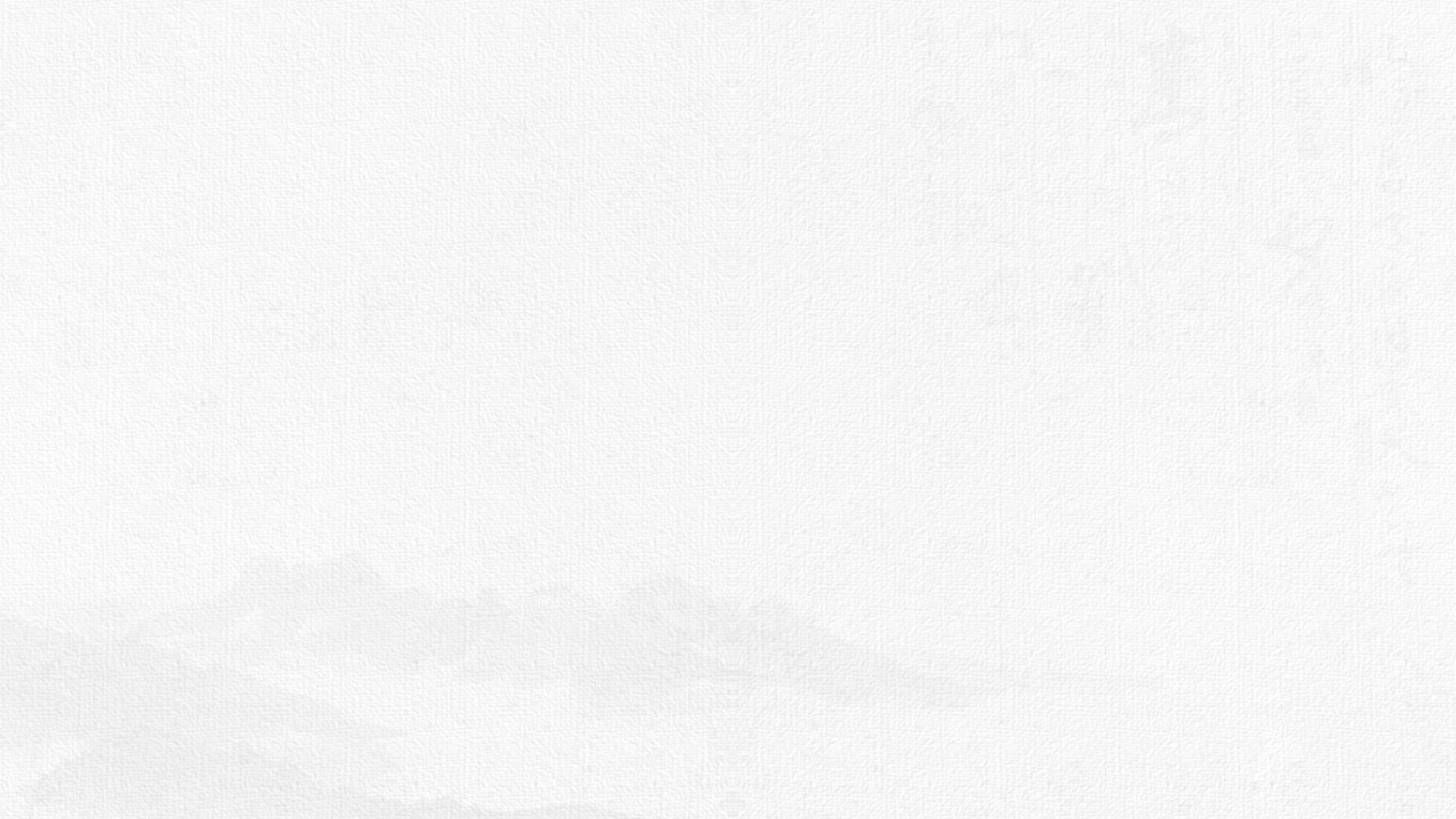 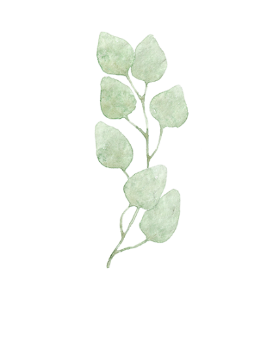 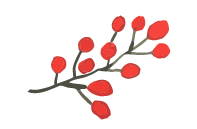 06
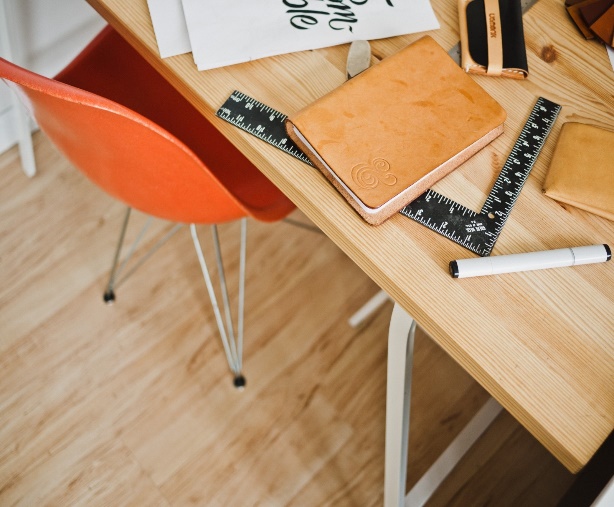 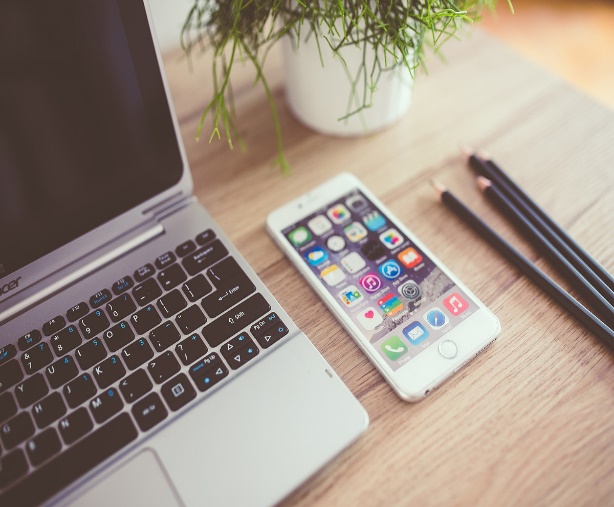 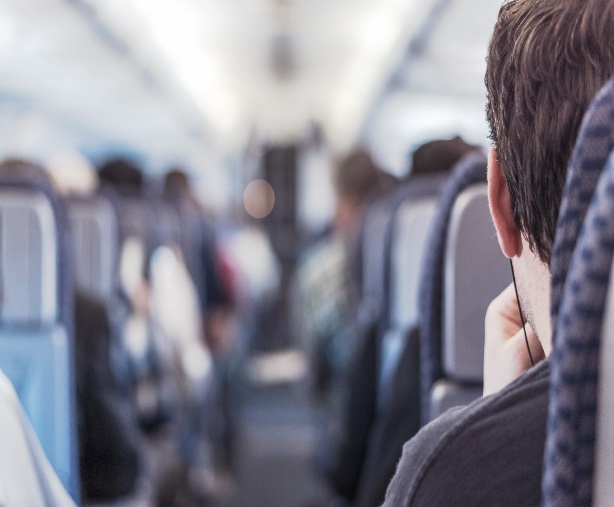 论文总结-研究方法
请输入标题
请输入标题
请输入标题
请在此处输入具体内容，文字请尽量言简意赅，此处为具体文字，请尽量言简意赅，表达意思即可。
请在此处输入具体内容，文字请尽量言简意赅，此处为具体文字，请尽量言简意赅，表达意思即可。
请在此处输入具体内容，文字请尽量言简意赅，此处为具体文字，请尽量言简意赅，表达意思即可。
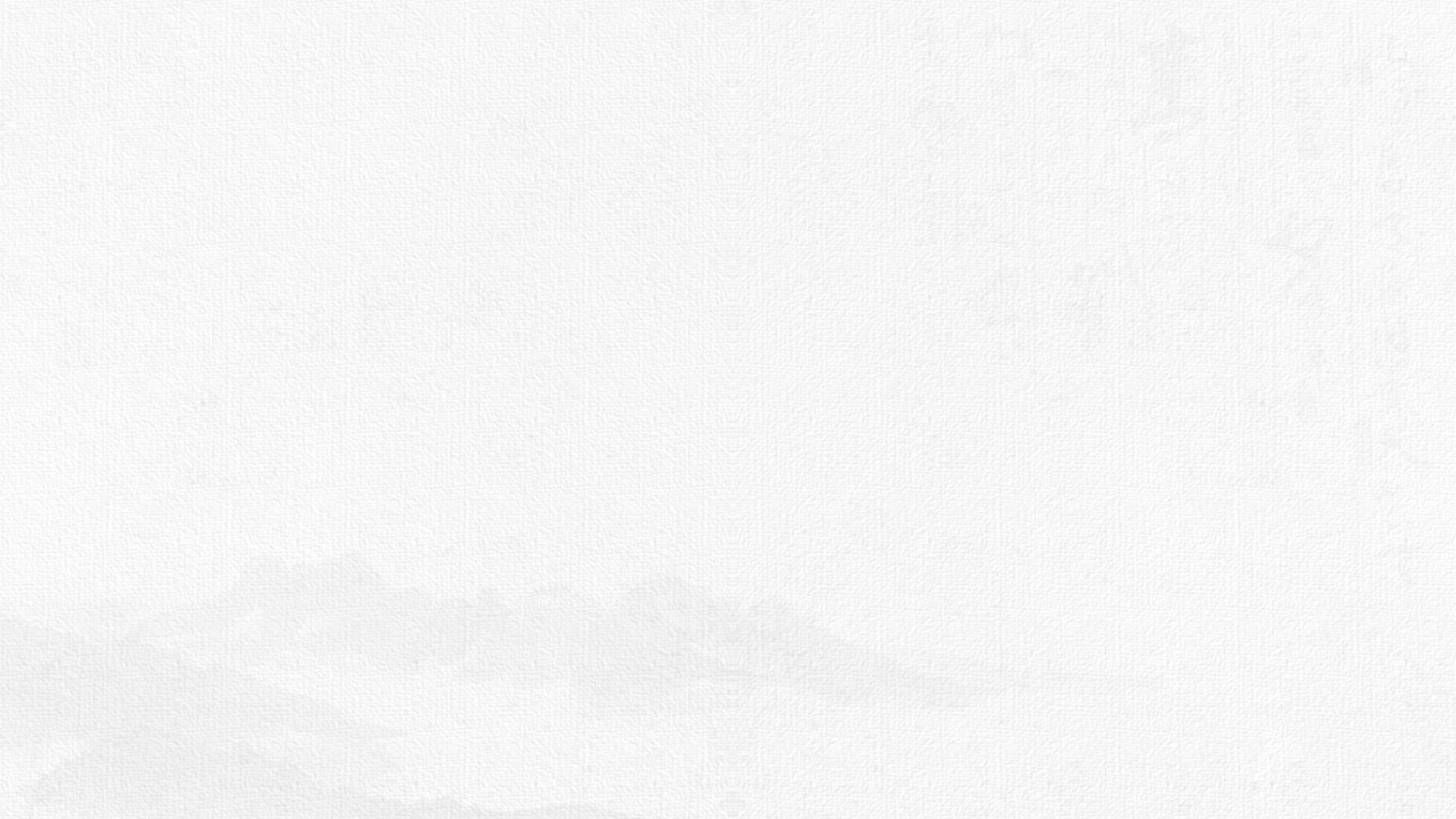 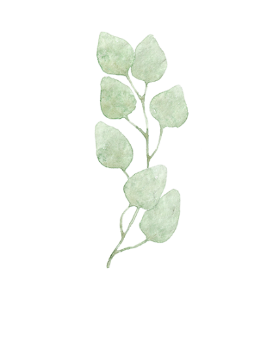 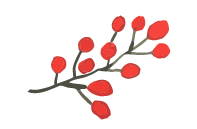 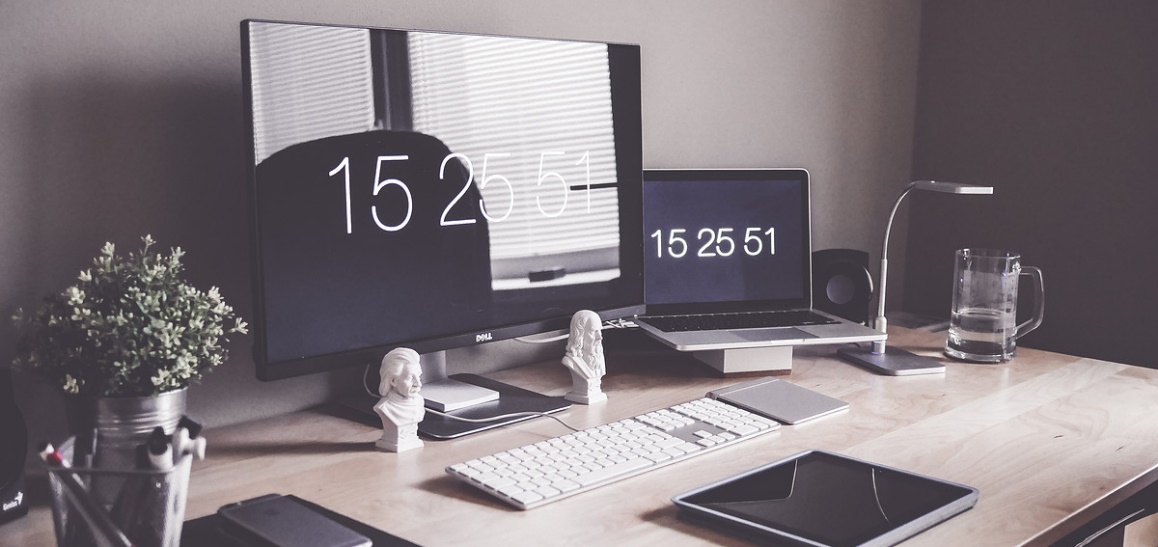 06
论文总结-成绩与思考
请输入标题
请输入标题
请输入标题
请在此处输入具体内容，文字请尽量言简意赅，此处为具体文字，请尽量言简意赅，表达意思即可。
请在此处输入具体内容，文字请尽量言简意赅，此处为具体文字，请尽量言简意赅，表达意思即可。
请在此处输入具体内容，文字请尽量言简意赅，此处为具体文字，请尽量言简意赅，表达意思即可。
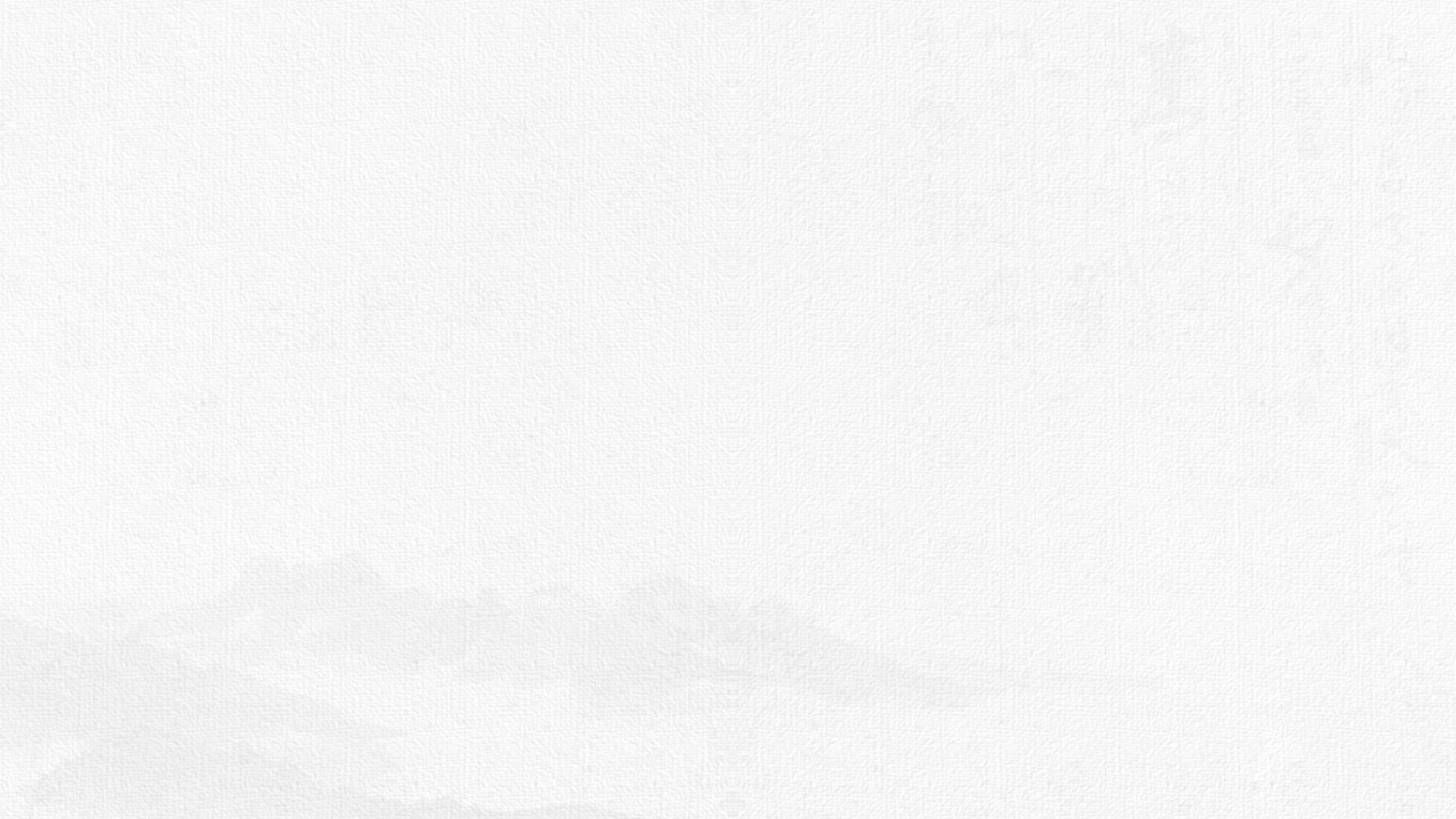 淡雅小清新
毕业论文答辩模板
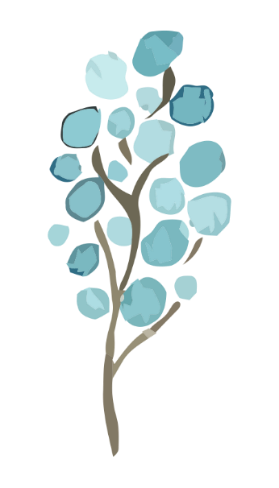 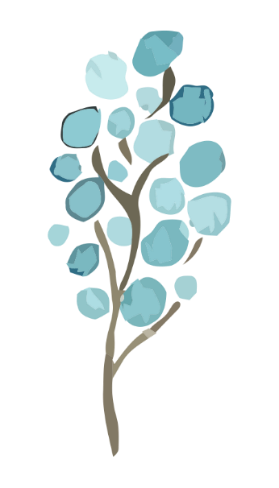 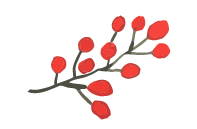 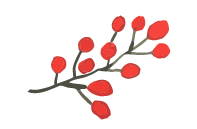 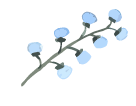 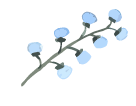 感谢您的聆听！
经济管理学院市场营销专业 
 2018级
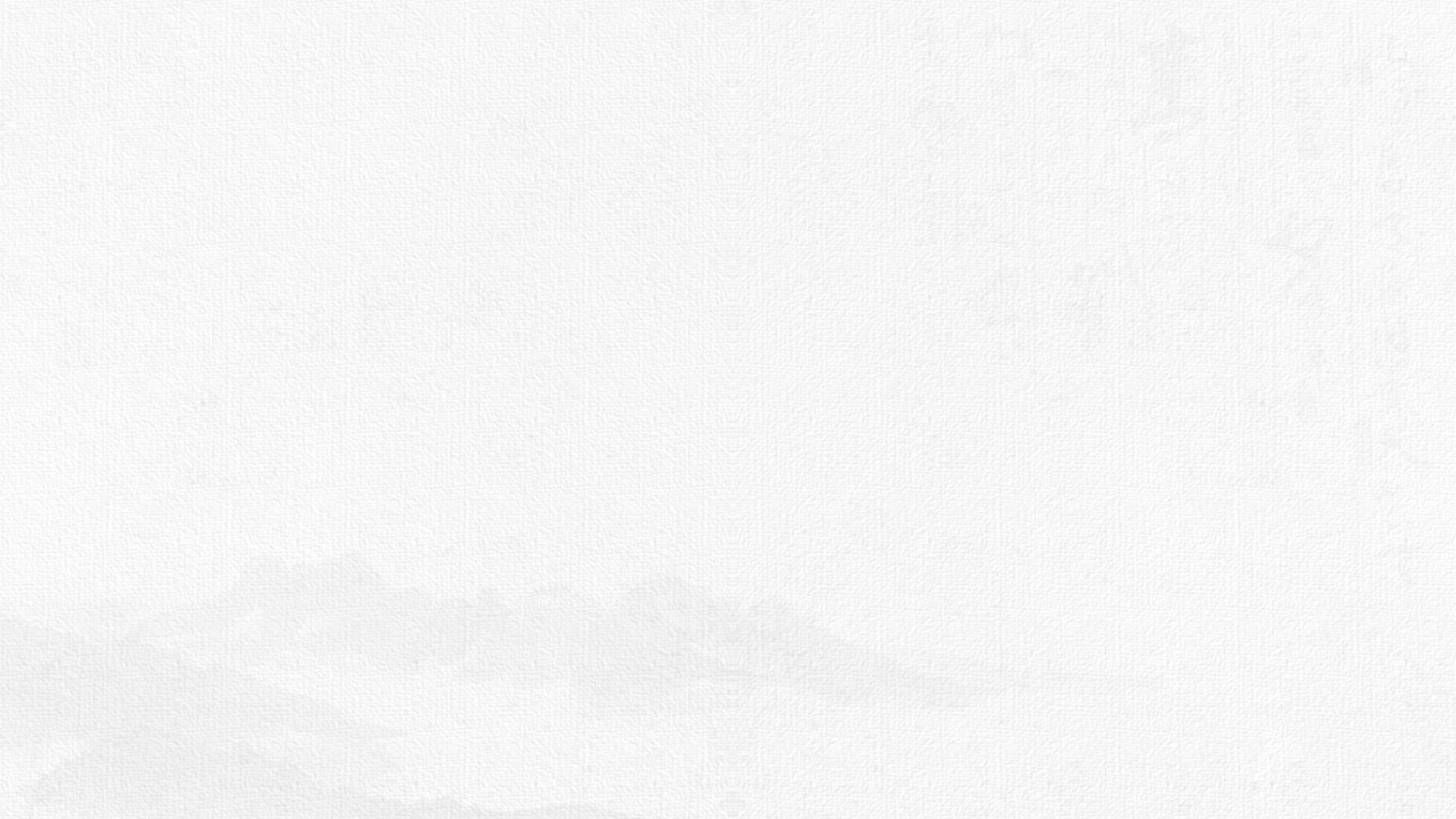 版权声明

感谢您下载包图网平台上提供的PPT作品，为了您和包图网以及原创作者的利益，请勿复制、传播、销售，否则将承担法律责任！包图网将对作品进行维权，按照传播下载次数进行十倍的索取赔偿！

1.在包图网出售的PPT模板是免版税类（RF：Royalty-Free）正版受《中国人民共和国著作法》和《世界版权公约》的保护，作品的所有权、版权和著作权归包图网所有，您下载的是PPT模板素材的使用权。
2.不得将包图网的PPT模板、PPT素材，本身用于再出售，或者出租、出借、转让、分销、发布或者作为礼物供他人使用，不得转授权、出卖、转让本协议或者本协议中的权利。
更多精品PPT模板：http://ibaotu.com/ppt/
点击进入